DeepSeek： 从入门到精通
清华大学新闻与传播学院
新媒体研究中心
元宇宙文化实验室
• Deepseek是什么？


• Deepseek能够做什么？




• 如何使用Deepseek？
DeepSeek是什么？

•   DeepSeek是一家专注通用人工智能（ AGI） 的中国科技公司， 主攻大模型研发与应 用 。

•   DeepSeek-R1是其开源的推理模型， 擅长处理复杂任务且可免费商用 。
A I   +
国产

+
免费

+

开源 +


强大
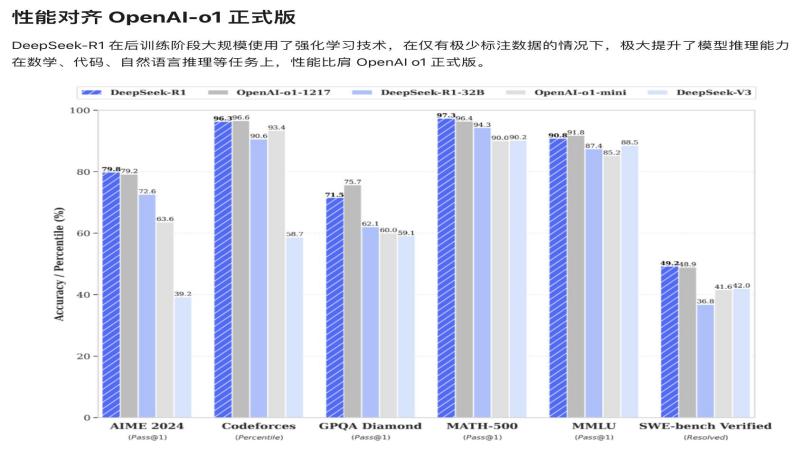 Deepseek可以做什么？


直接面向用户或者支持开发者， 提供智能对话 、文本生成 、语义理解 、计算推理 、代码生成补全等应用场景，
支持联网搜索与深度思考模式， 同时支持文件上传， 能够扫描读取各类文件及图片中的文字内容 。
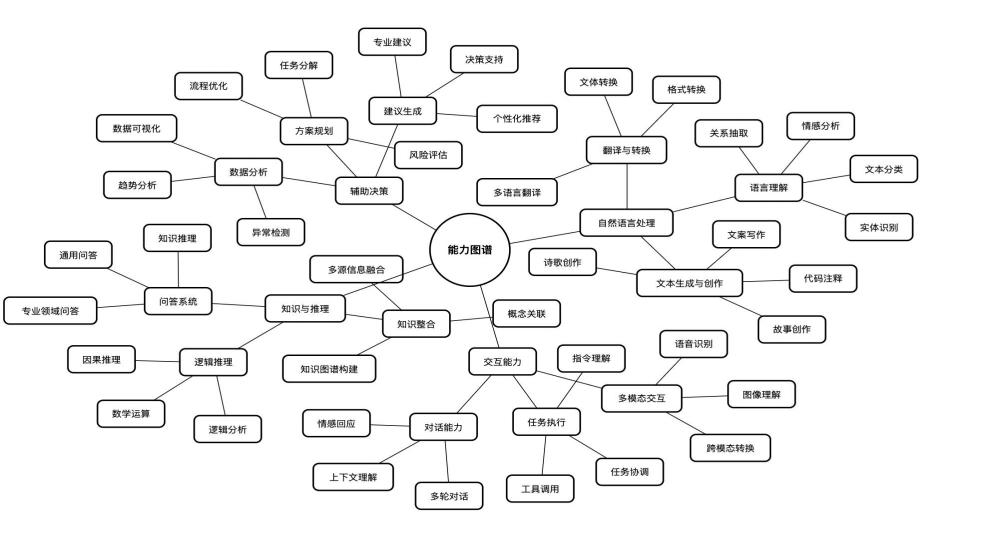 文本生成
03
02
01
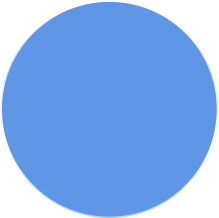 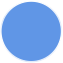 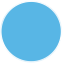 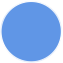 文本生成
文本创作
文章/故事/诗歌写作
营销文案 、广告语生成
社交媒体内容（如推文 、帖子）           剧本或对话设计

摘要与改写
长文本摘要（论文 、报告）
文本简化（降低复杂度）
多语言翻译与本地化


结构化生成

表格 、列表生成（如日程安排 、菜谱） 代码注释 、文档撰写
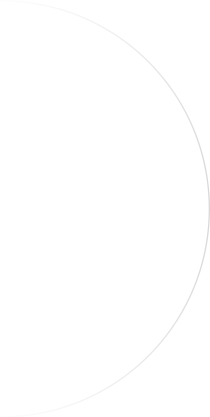 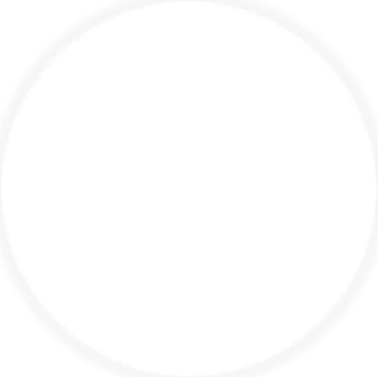 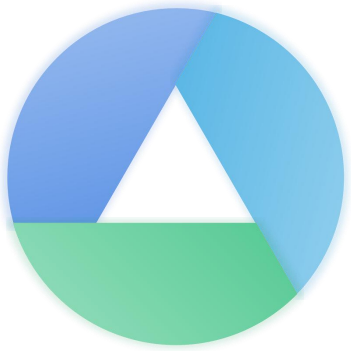 自然语言理解与分析
语义分析
语义解析
情感分析（评论 、反馈）
意图识别（客服对话 、用户查询
实体提取（人名 、地点 、事件）



文本分类
文本分类

主题标签生成（如新闻分类）
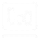 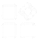 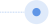 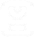 )
。   知识推理
知识推理
逻辑问题解答（数学 、常识推 理）
因果分析（事件关联性）
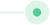 垃圾内容检测
编程与代码相关
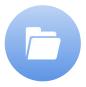 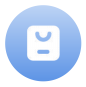 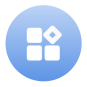 技术文档处理

•   API文档生成


•   代码库解释与示  例生成
代码生成

•   根 据 需 求 生 成 代  码片段（ Python 、 JavaScript ）

•    自 动 补 全 与 注 释  生成
代码调试

•   错 误 分 析 与 修 复 建议


•   代 码 性 能 优 化 提 示
常规绘图
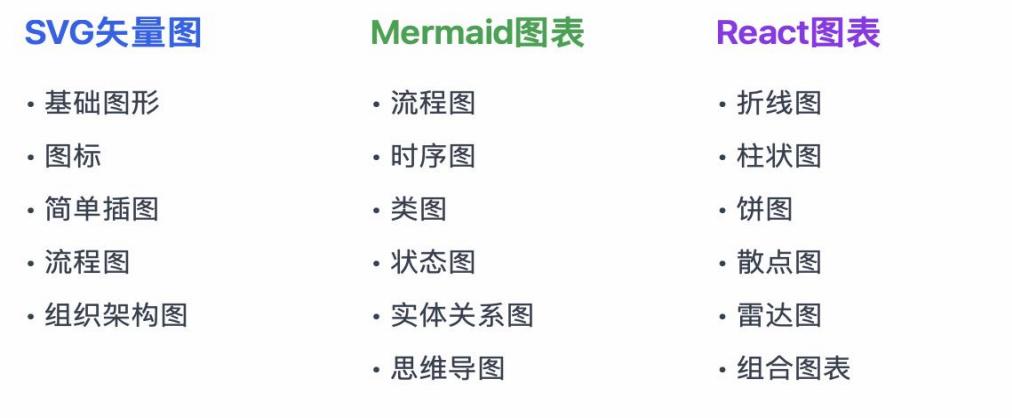 如何使用DeepSeek？
https://chat.deepseek.com
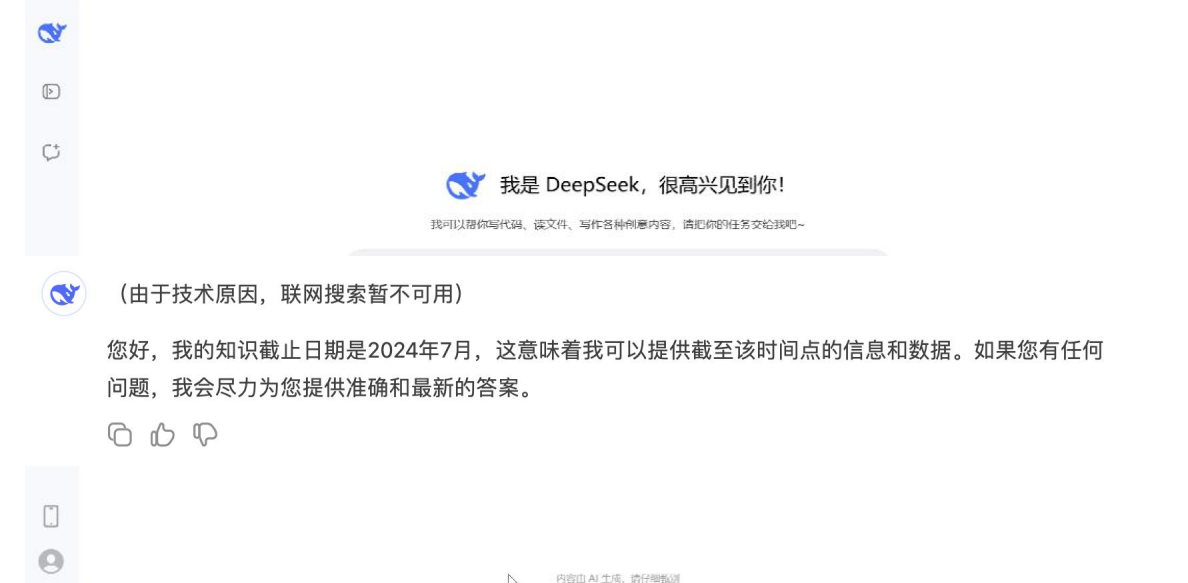 如何从入门到精通？





当人人都会用AI时， 你如何用得更好更出彩？
推理模型


推理大模型： 推理大模型是指能够在传统的大语言模型基础上， 强化推理 、逻辑分析和决策能力的模型 。它   们通常具备额外的技术， 比如强化学习 、神经符号推理 、元学习等， 来增强其推理和问题解决能力 。
•   例如： DeepSeek-R1， GPT-o3在逻辑推理 、数学推理和实时问题解决方面表现突出 。
非推理大模型： 适用于大多数任务， 非推理大模型一般侧重于语言生成 、上下文理解和自然语言处理， 而不强 调深度推理能力 。此类模型通常通过对大量文本数据的训练， 掌握语言规律并能够生成合适的内容， 但缺乏像 推理模型那样复杂的推理和决策能力 。

•   例如： GPT-3 、GPT-4（ OpenAI） ， BERT（ Google） ， 主要用于语言生成 、语言理解 、文本分类 、翻译 等任务 。
快思慢想： 效能兼顾 全局视野
提示语策略差异







1     推理模型                                     2      通用模型
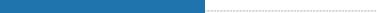 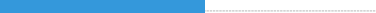 •   需显式引导推理步骤（如通过CoT提 示） ， 否则可能跳过关键逻辑 。



•   依赖提示语补偿能力短板（如要求分 步思考 、提供示例） 。
•   提示语更简洁， 只需明确任务目标和 需求（因其已内化推理逻辑） 。



•   无需逐步指导， 模型自动生成结构化 推理过程（若强行拆解步骤， 反而可 能限制其能力） 。
关键原则
模型选择


•   优先根据任务类型而非模型热度选择（如数学任务选推理模型， 创意任务选通用 模型） 。
1
2
3
从 “ 下达指令 ”到 “ 表达需求 ”
任务需求与提示语策略
如何向AI表达需求
执行需求                   实战技巧：


"将以下C语言代码转换为Python， 要求：
① 保持时间复杂度不变；
② 使用numpy优化数组操作；

③ 输出带时间测试案例的完整代码。 "
验证性需求
分析需求                  实战技巧：


"分析近三年新能源汽车销量数据（附CSV）， 说明：
① 增长趋势与政策关联性；


② 预测2025年市占率， 需使用ARIMA模型并解释参数      选择依据。 "
创造性需求               实战技巧：


"设计一款智能家居产品， 要求：
① 解决独居老人安全问题；
② 结合传感器网络和AI预警；

③ 提供三种不同技术路线的原型草图说明。 "
决策需求                 实战技巧：

"为降低物流成本， 现有两种方案：
①自建区域仓库（初期投入高， 长期成本低）
②与第三方合作（按需付费， 灵活性高）
请根据ROI计算模型， 对比5年内的总成本并推荐最优      解。 "
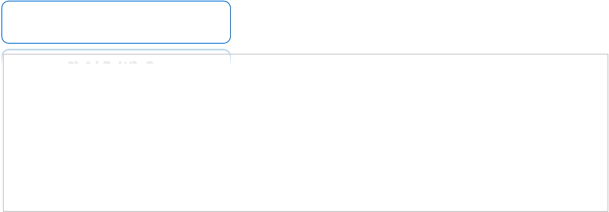 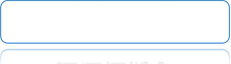 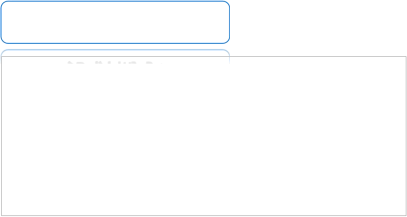 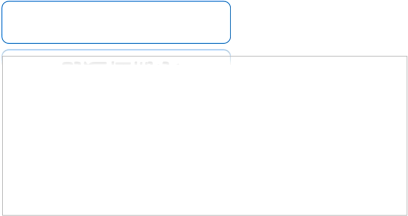 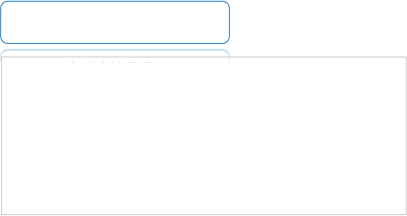 提示语示例
实战技巧：
还要不要学提示语？
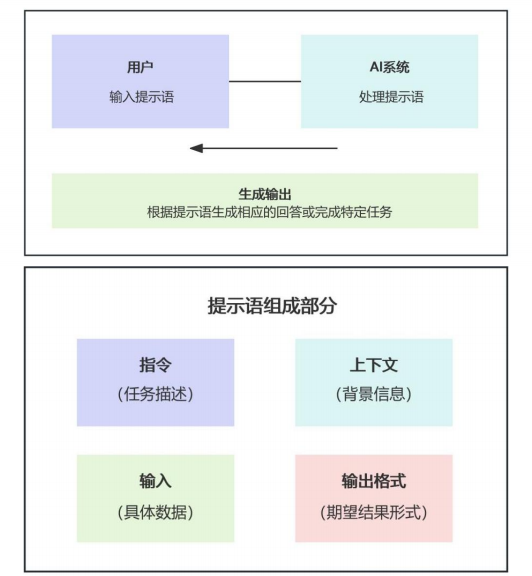 提示语（ Prompt） 是用户输入给AI系统的指令或信息， 用于 引导AI生成特定的输出或执行特定的任务 。简单来说， 提示语 就是我们与AI“对话” 时所使用的语言， 它可以是一个简单的问 题， 一段详细的指令， 也可以是一个复杂的任务描述 。


提示语的基本结构包括指令 、上下文和期望
. 指令（ Instruction)： 这是提示语的核心， 明确告诉AI你希望 它执行什么任务 。
. 上下文（ Context)： 为AI提供背景信息， 帮助它更准确地理 解和执行任务 。

. 期望（ Expectation)： 明确或隐含地表达你对AI输出的要求 和预期 。
提示语类型




提示语的本质                                                           提示语的类型
表1-1-1提示语的本质特征
1.  指令型提示语： 直接告诉AI需要执行的任务 。
2.  问答型提示语： 向AI提出问题， 期望得到相应的     答案 。
3.  角色扮演型提示语： 要求AI扮演特定角色 ，模拟     特定场景 。
4.  创意型提示语： 引导AI进行创意写作或内容生成 。
5.  分析型提示语： 要求AI对给定信息进行分析和推     理 。

6.  多模态提示语： 结合文本 、图像等多种形式的        输入 。
掌握提示语设计 ： AIGC时代的必备技能
表1-3-2提示语设计进阶技能子项
提示语设计的核心技能体系

表1-3-1提示语设计核心技能子项
提示语设计的核心技能体系不仅涵盖了技术层面的专    业知识， 更强调了认知能力 、创新思维和软实力的重    要性 。


这些核心技能构成了提示语设计的基础， 涵盖了从问    题分析到创意生成， 再到结果优化的全过程 。



语境理解能力使设计者能够在复杂的社会和文化背景    下工作； 抽象化能力有助于提高工作效率和拓展应用    范围； 批判性思考是确保AI应用可靠性和公平性的关    键； 创新思维能力推动了AI应用的边界拓展， 而伦理    意识则确保了AI的发展与社会价值观相符 。
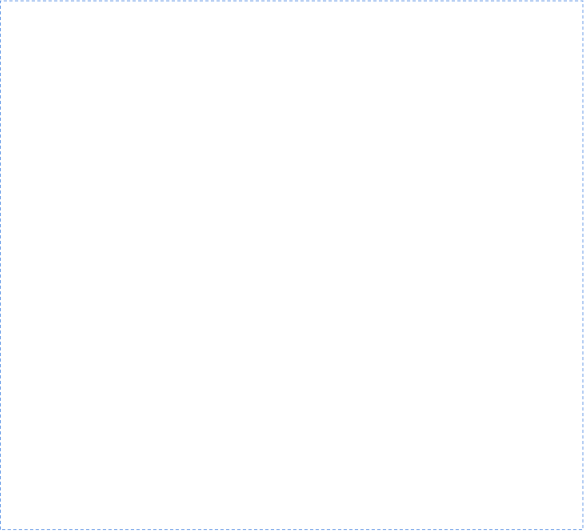 掌握提示语设计 ： AIGC时代的必备技能
提示语设计的进阶技能


表1-3-3提示语设计进阶技能子项
控制类元素用于管理和引导AI的生成过程， 确保输出    符合预期并能够进行必要的调整， 是实现高级提示语    工程的重要工具 。
信息类元素决定了AI在生成过程中需要处理的具体内    容， 包括主题 、背景 、数据等， 为AI提供了必要的知    识和上下文 。
结构类元素用于定义生成内容的组织形式和呈现方式， 决定了AI输出的结构 、格式和风格 。
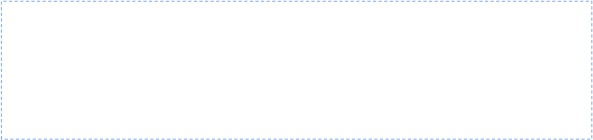 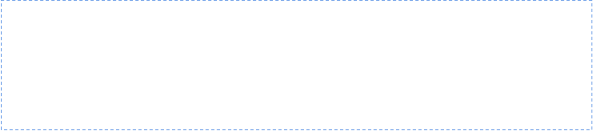 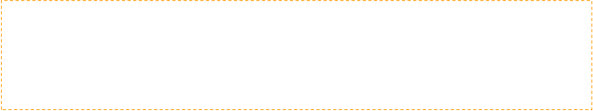 提示语的DNA ： 解构强大提示语的基本元素



提示语的基本元素分类

提示语的基本元素可以根据其功能和作用分为三个大类： 信息类元素 、结构类元素和控制类元素：
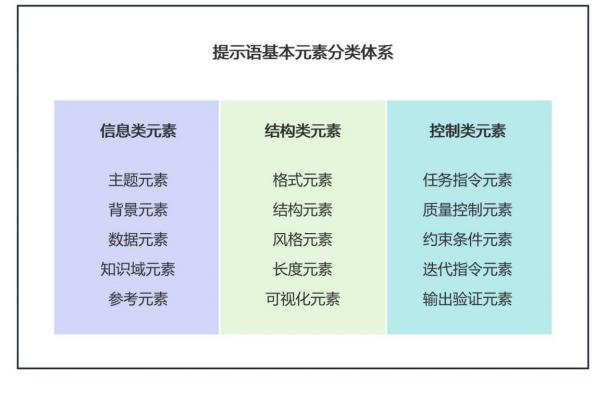 提示语的DNA ： 解构强大提示语的基本元素


提示语元素组合矩阵                       表2-1-1 提示语元素组合矩阵
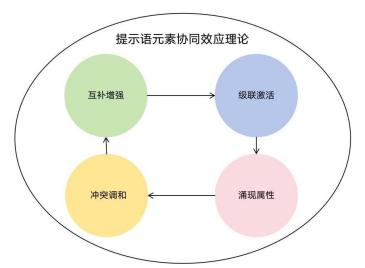 提示语元素协同效应理论的核心观点包括：
. 互补增强： 某些元素组合可以互相弥补不足， 产生1+1>2的效果 。
. 级联激活： 一个元素的激活可能引发一系列相关元素的连锁反应， 形成 一个自我强化的正反馈循环 。
. 冲突调和： 看似矛盾的元素组合可能产生意想不到的积极效果 。           . 涌现属性： 某些元素组合可能产生单个元素所不具备的新特性 。
策略五： 灵活运用开放式提示与封闭式提示
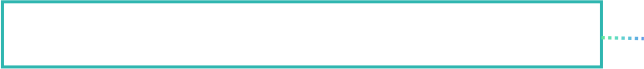 调教AI的秘籍 ： 让你的提示语效果倍增的关键策略
如何实现精准定义： 明确的核心问题 、具体化的
	策略一： 精准定义任务， 减少模糊性                     	
生成指令 、去除多余信息



策略二： 适当分解复杂任务， 降低AI认知负荷                辑结构                                、              、
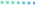 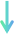 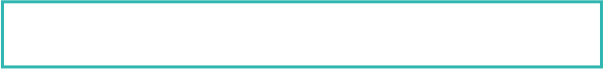 分解任务的技巧： 分段生成   逐层深入    设置逻
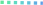 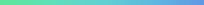 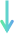 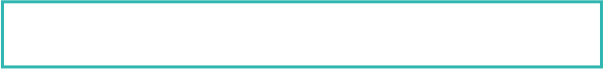 引导性问题的设计要点： 设置多个层次的问题 、
策略三： 引入引导性问题， 提升生成内容的深度             	
促使AI对比或论证 、引导思维的多样性


	策略四 ：控制提示语长度 ，确保生成的准确性                 控制提示语长度的技巧：  避免嵌套复杂的指令 、
保持简洁性 、使用分步提示
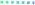 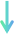 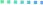 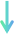 开放式提示： 提出开放性问题， 允许AI根据多个
角度进行生成


封闭式提示： 提出具体问题或设定明确限制， 要
求AI给出精准回答
应对策略：
. 采用增量方法： 从基础提示语开始， 逐步添加细节和要求 。
. 主动寻求反馈： 要求AI对其输出进行自我评估， 并提供改进建议 。       . 准备多轮对话： 设计一系列后续问题， 用于澄清和改进初始输出 。
应对策略：
. 平衡详细度： 提供足够的上下文， 但避免过多限制 。
. 明确关键点： 突出最重要的2-3个要求 。
. 使用结构化格式： 采用清晰的结构来组织需求 。

. 提供示例： 如果可能， 给出期望输出的简短示例 。
陷阱症状：
. 提示语异常冗长或过于简短      . AI输出与期望严重不符


. 频繁需要澄清或重新解释需求
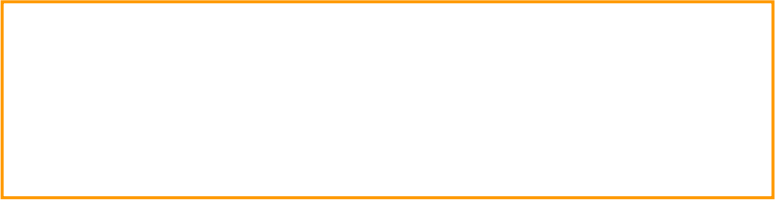 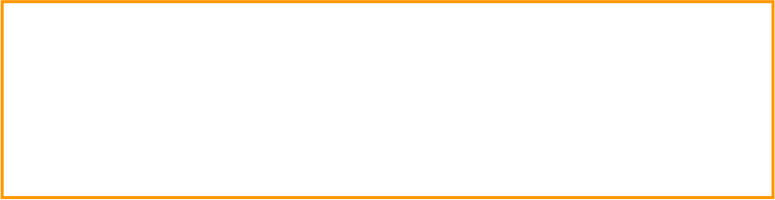 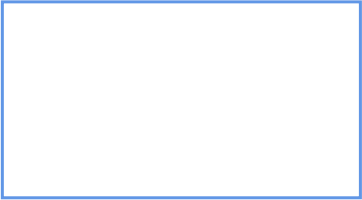 常见陷阱与应对 ： 新手必知的提示语设计误区


缺乏迭代陷阱： 期待一次性完美结果
过度指令和模糊指令陷阱： 当细节淹没重点或意图不明确
陷阱症状：
. AI提供的具体数据或事实无法验证
. 输出中包含看似专业但实际上不存在的术语     或概念
. 对未来或不确定事件做出过于具体的预测

应对策略：
. 明确不确定性： 鼓励AI在不确定时明确说明 。 . 事实核查提示： 要求AI区分已知事实和推测 。 . 多源验证： 要求AI从多个角度或来源验证信     息 。

. 要求引用： 明确要求AI提供信息来源， 便于     验证 。
应对策略：
. 自我审视： 在设计提示语时， 反思自己可能存在的偏见 。  . 使用中立语言： 避免在提示语中包含偏见或预设立场 。
. 要求多角度分析： 明确要求AI提供不同的观点或论据 。

. 批判性思考： 对AI的输出保持警惕， 交叉验证重要信息 。
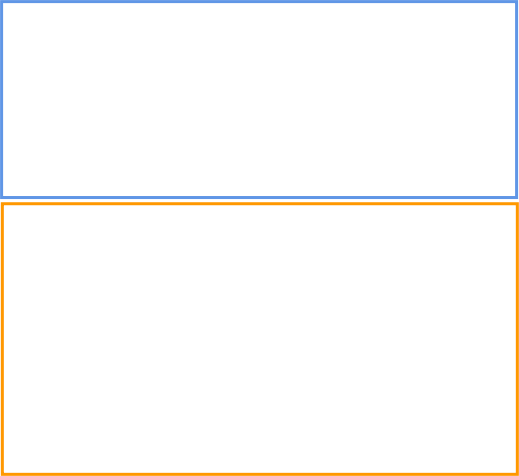 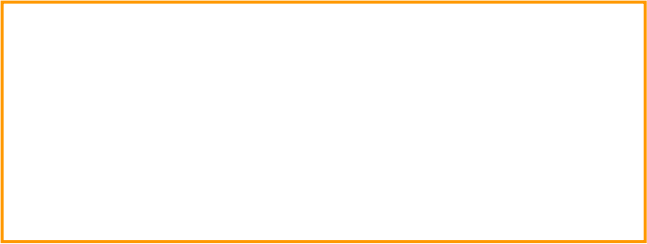 常见陷阱与应对 ： 新手必知的提示语设计误区
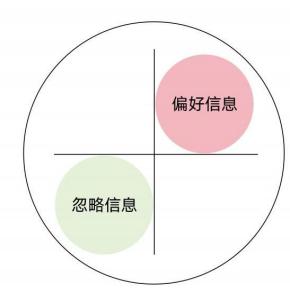 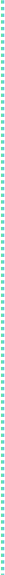 幻觉生成陷阱： 当AI自信地胡说八道
假设偏见陷阱： 当AI只告诉你想听的
提示语设计检查清单
. 目标明确性
. 信息充分性
. 结构合理性
. 语言中立性
. 伦理合规性
. 可验证性
. 迭代空间
. 输出格式
. 难度适中

. 多样性考虑
应对策略：
. 了解界限： 熟悉AI系统的基本伦理准则和限制 。
. 合法合规： 确保你的请求符合法律和道德标准 。

. 伦理指南： 在提示语中明确包含伦理考虑和指导原则 。                       . 影响评估： 要求AI评估其建议或输出的潜在社会影响 。
陷阱症状：
. 要求AI生成有争议 、不道德或非法内容 。   . 对AI的拒绝或警告感到困惑或不满 。
. 尝试绕过AI的安全机制 。


. 忽视AI输出可能带来的伦理影响 。
AI伦理考虑要点
. 隐私保护
. 公平性和非歧视
. 透明度和可解释性
. 社会影响评估

. 安全和滥用防范
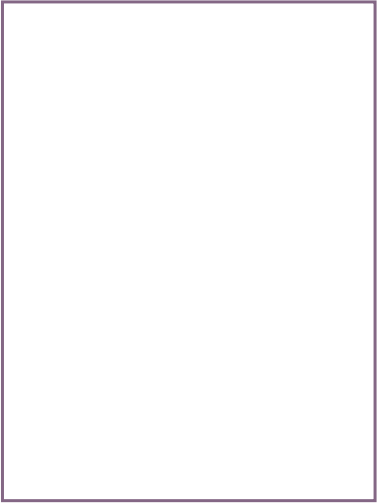 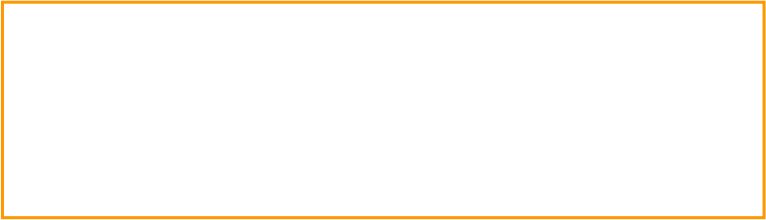 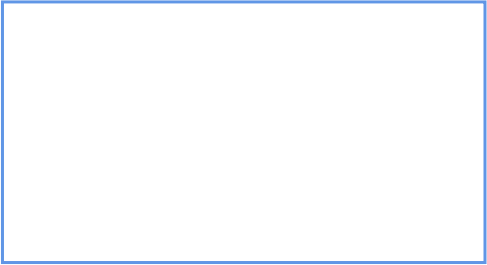 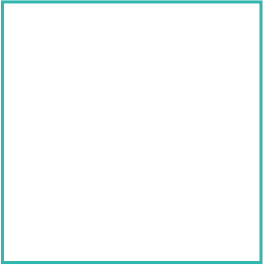 常见陷阱与应对 ： 新手必知的提示语设计误区
忽视伦理边界陷阱： 低估AI的伦理限制
常见陷阱与应对 ： 新手必知的提示语设计误区






挖掘反向思维： 从非传统角度切入
灵活运用任务开放性： 给AI自由发挥的空间
A I缺陷 ： 臆造之辞 概率幻觉
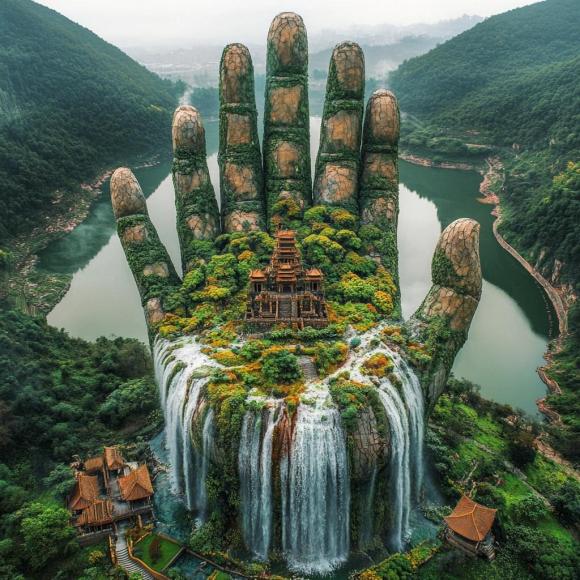 A I幻觉（ AI Hallucinations ）是指生成式人工智能
模型在生成文本或回答问题时， 尽管表面上呈现出逻
辑性和语法正确的形式， 但其输出内容可能包含完全 虚构 、不准确或与事实不符的信息 。
形成原因
除AI幻觉这一关键缺陷外， 潜在的缺点与局限还包括
可解释性 、计算成本 、数据偏见 、实时更新 、数据安   全 、个人隐私 、恶意输出等 。
A I幻觉 ： 五类七特 虚实迷域
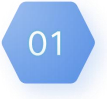 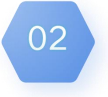 五“类 ”                                                          七“特 ”
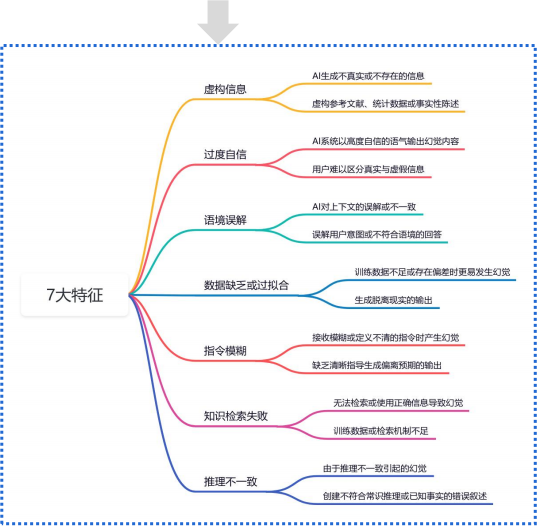 AIGC评测： 2个国家级项目+1套自动化测评系统
两项国家级项目：
•   2023国家自然科学基金青年项目“面向人工智能生成内 容的风险识别与治理策略研究 ”
•   2023国家资助博士后研究人员计划B档“AIGC意识形态 安全评估 ”
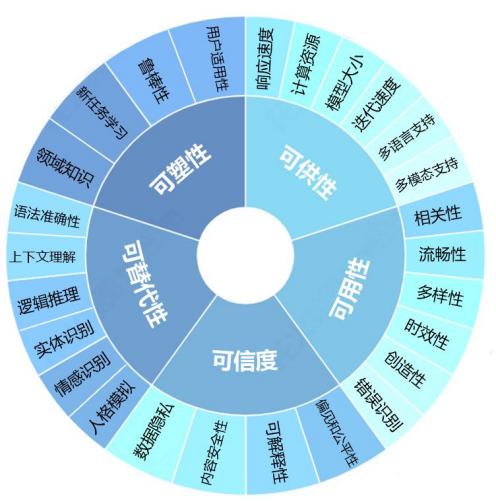 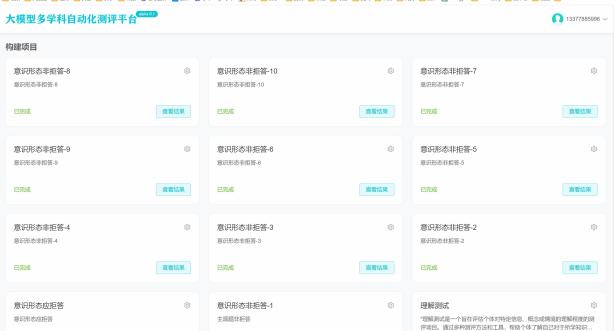 共计26个细分指标
利用矛盾性促进创新

提出冲突性任务要求
多方论证与批判结合 ，    增强生成内容的全面性
具体化反馈             迭代优化
使用类比说明复杂概念
倒推提示语   结构
抽象化问题
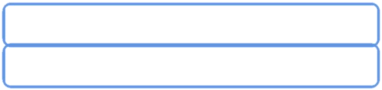 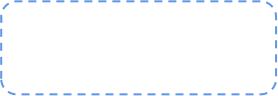 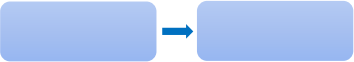 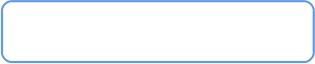 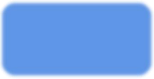 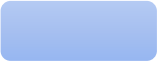 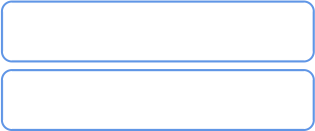 隐喻增强语言的表达层次
选择具备启发性的类比
创新的火花 ： 如何设计出独具匠心的提示语？
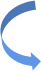 矛盾思维法： 利用对立促进创新
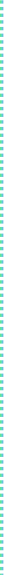 抽象—具体循环法： 在不同抽象层次间灵活切换
引入对立概 念
运用类比与隐喻： 增强创意表达
融合批判性思维与创新推理
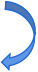 •   质疑既有框架

•   创新推理
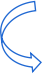 涌现思维模型： 利用集体智慧的提示语设计
. 分解与重组： 先将复杂问题分解为简单组件， 再设 计其交互方式 。
. 互动规则设定： 在提示语中定义组件互动规则 。
. 整体行为观察： 设计机制来观察和解释从互动中涌 现的整体行为 。
反向设计思维： 从生成结果倒推提示语
从期望结果   开始
灵活调整提 示语细节
提示语链的概念与特征
提示语链是用于引导AI生成内容的连续性提示语序列 。通过将复
杂任务分解成多个可操作的子任务， 确保生成的内容逻辑清晰 、   主题连贯 。从本质上看， 提示语链是一种“元提示”（ meta-prompt） 策略， 它不仅告诉AI“做什么”， 更重要的是指导AI“如何做” 。
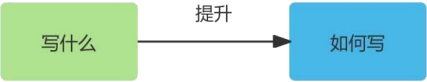 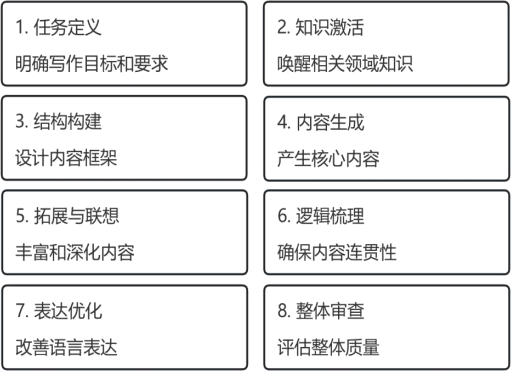 提示语链的设计和应用建立在多个理论基础之上， 包括认知
心理学 、信息处理理论 、系统理论 、创造性思维理论和元认 知理论， 核心特征包括：
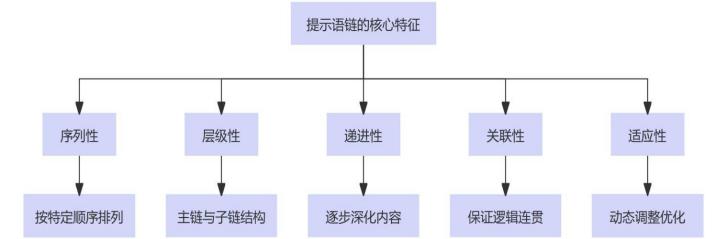 创意引导与拓展            实战技巧：

1.     请从一个全新的角度重新思考[问题/主题]， 并提出与众不同的见解。
2.     请将其他领域中与此不相关的概念结合起来， 探索其在[主题]上的应用。
3.     请设定一个全新的情境， 讨论在此情境下[问题/主题]会有怎样的发展。
4.     请挑战现有的常规观点， 从反面角度思考[问题/主题]， 并提出新的可能性。
5.     请结合不同学科的理论， 提出一个创新的解决方案。


6.     请从结果出发， 倒推可能的原因和过程， 探索新的解决途径。
知识激活与联想            实战技巧：

1.     列出与[主题]相关的所有关键知识点， 逐一进行详细解释。
2.     从不同领域中寻找与[问题]相关的知识点， 并进行创造性联想。
3.     通过比喻或类比， 将[复杂概念]与日常经验联系起来， 便于理解。
4.     使用头脑风暴技术， 生成多个可能的联想和创新点。

5.     将联想到的新观点或概念， 整合进现有的知识体系中。
思维框架构建
任务分解与整合
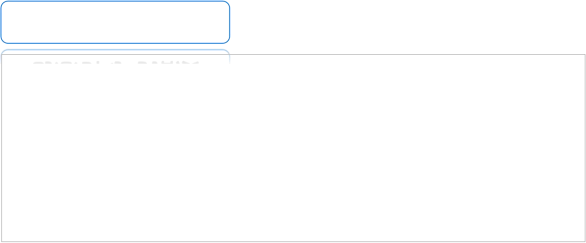 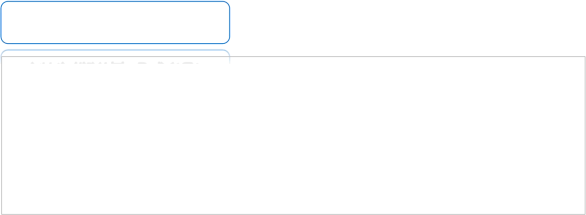 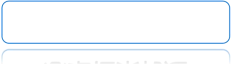 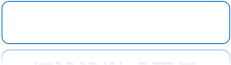 提示语链的作用机制 （一）


在提示语设计中， 提示语链发挥着至关重要的作用， 通过系统性地引导AI生成高质量 、创新性的内容 。以下 是提示语链在内容生成过程中的七个主要作用机制
实战技巧：
•    任务分解

•    结果整合
实战技巧：
•    问题定义
•    信息收集
•    分析综合

•    结论形成
多模态信息处理            实战技巧：


1.     请将[主题]相关的文本描述与数据结合， 生成一个全面的分析报告。
2.     请根据[主题]创建一个包含图像和数据可视化的报告， 详细描述可视化方法。
3.     请设计一个融合文本、 图像、 音频或视频元素的多媒体内容， 增强内容的丰富    性。
4.     请设计一个互动数据展示方案， 使读者可以与数据进行互动， 并详细描述设计    步骤。
5.     请将不同媒体形式的内容进行联动展示， 例如将文字内容与图像和数据可视化    结合起来。
6.     请选用合适的数据可视化工具， 并详细描述其使用方法， 生成可视化内容。

7.     请将具体案例与数据分析相结合， 生成一份包含案例分析的多模态报告。
反馈整合与动态调整       实战技巧：

1.     请对当前内容进行评估， 列出主要优缺点， 并提出具体的改进建议。
2.     请根据前一阶段的反馈， 逐步修改和完善内容， 列出修改的具体步骤。
3.     请根据内容生成过程中出现的新问题， 动态调整后续提示语， 并解释调整原   因。
4.     请收集多方反馈， 综合考虑并调整内容生成方向， 列出不同来源的反馈及其   对生成内容的影响。
5.     请定期对生成的内容进行检查， 确保各部分内容协调一致， 并列出检查的具   体方法和步骤。

6.     请将新获取的信息和反馈整合到已有内容中， 形成一个有机整体， 详细描述   整合的步骤和方法。
质量控制与优化
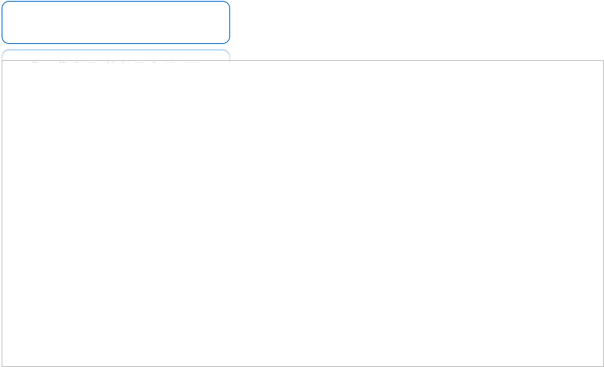 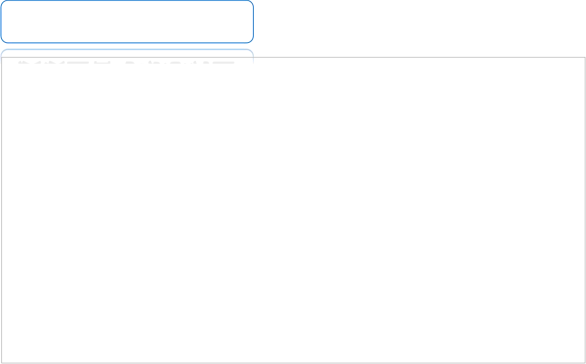 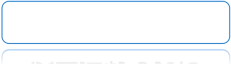 提示语链的作用机制 （ 二 ）
实战技巧：
提示语链的优势与挑战
提示语链的设计原则



提示语链的设计需要遵循一定的原则， 以确保其在任务执行中的有效性和连贯性 。这些原则为提示语链的构
建提供了清晰的指导， 帮助系统地组织和引导任务的分解与处理， 以下是设计提示语链时应该考虑的关键原
则：
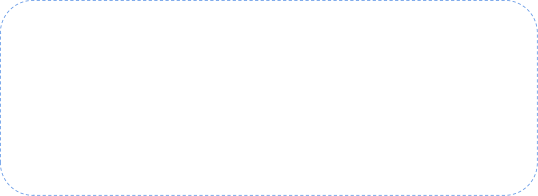 确保提示语之间存在清晰的逻辑关系， 避免跳跃性太 强 。每个提示语应该自然地引导到下一个提示语， 形 成一个连贯的思维链条 。这个过程可以将提示语链设 计成模块化的结构， 使其易于调整和重用， 提高提示 语链的灵活性和效率 。
0 1     目标明确性              0 2     逻辑连贯性




0 3     渐进复杂性              0 4     灵活适应性
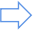 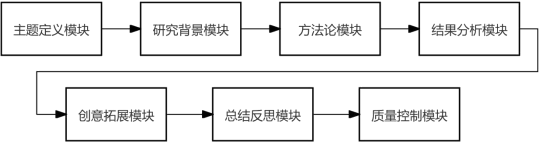 0 5     多样性思考              0 6     反馈整合机制
模块化提示语链设计
I n st r u cti o n （指 令 ）
C o nt ex t （上 下 文 ）
Sy nth e s i s （综 合 ）
R efi n e m e nt （ 优 化 ）
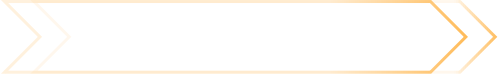 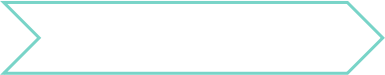 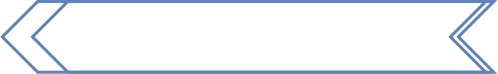 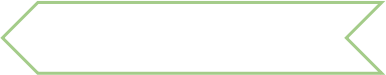 提示语链的设计模型



为了更好地理解和设计提示语链， 可采用CIRS模型（ Context, Instruction, Refinement, Synthesis ） 。这个 模型概括了提示语链设计的四个关键环节：
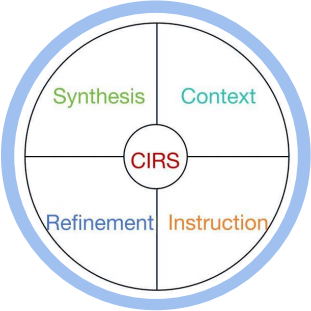 对初步输出进行修改和完善
提供背景信息和任务概述
整合所有输出 ， 形成最终成果                                                               给出具体的指示
加入反馈    调整机制
细化子任    务
识别主要    任务
明确总体    目标
设计对应    提示语
建立任务    间联系
定义微任    务
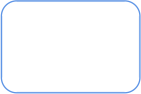 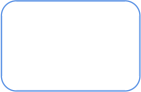 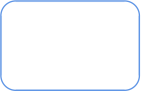 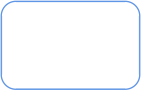 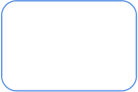 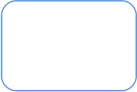 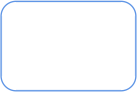 任务分解的提示语链设计步骤



任务分解的概念源于问题解决理论和系统工程学 。将任务分解应用于提示语设计， 实际上是在模拟人类处理 复杂问题的方式 。这种方法主要基于分而治之原则 、层级结构理论以及认知负荷理论作为其理论基础 。
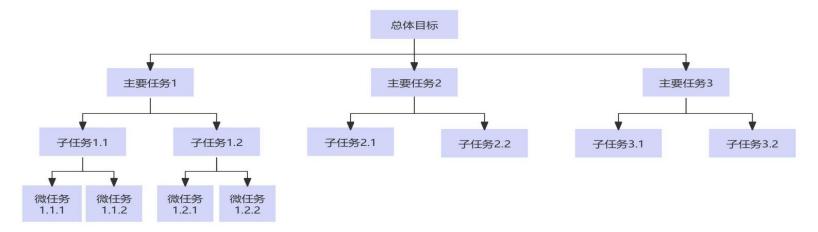 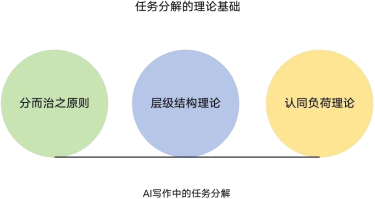 设计基于任务分解的提示语链涉及以下步骤：
SPECTRA任务分解模型


为了更有效地进行任务分解， 可以采用SPECTRA模型（ Systematic Partitioning for Enhanced Cognitive Task Resolution in AI ）：
基于SPECTRA模型的提示语链设技巧：
1.     使用“假设情景 ”提示激发想象力
2.     应用“ 多 角度 ”提示探索不同视角
3.     使用“ 深化 ”提示拓展初始想法

4.     设计“反转 ”提示寻找替代方案
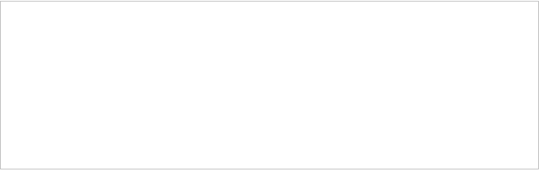 思维拓展的认知理论基础


思维拓展的提示语链设计建立在创造性认知理论的基础上 。根据Geneplore模型（ Generate-Explore Model） ， 创造性思维包括两个主要阶段：
生成阶段（ Generate ）和探索阶段（ Explore） ， 可 以将这一理论应用到AI内容生成的过程中， 设计相   应的提示语策略 。




发散思维的提示语链设计
（基于“ IDEA ”框架）
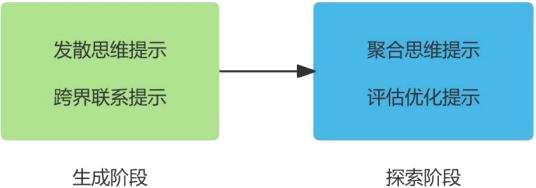 实战技巧： 操作方法
•   Blend（混合） ： 融合不同领域的概念
•   Reframe（重构） ： 用新视角看待问题
•   Interconnect（ 互联） ： 建立领域间的联系
•   Decontextualize（去情境化） ： 将概念从原始环     境中抽离
•   Generalize（泛化） ： 寻找普适原则

•   Extrapolate（推演） ： 将原理应用到新领域
•   Filter（筛选） ： 评估和选择最佳想法
•   Optimize（优化） ： 改进选定的想法
•   Combine（组合） ： 整合多个想法
•   Unify（统一） ： 创建一致的叙述或解决方案

•   Synthesize（综合） ： 形成最终结论
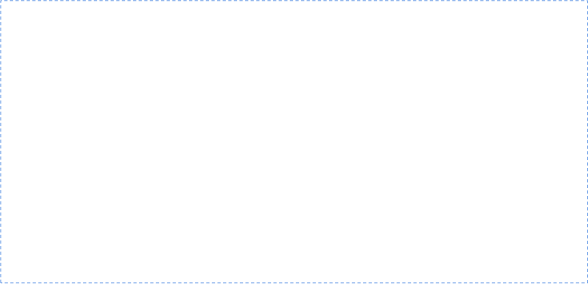 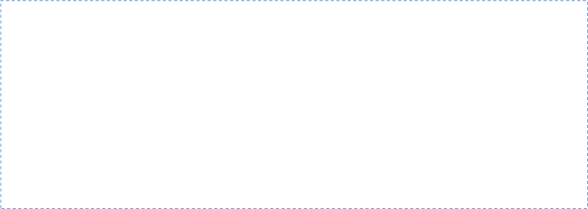 思维拓展的提示语链设计
聚合思维的提示语链设计
基于“ FOCUS ”框架
跨界思维的提示语链设计
基于“ BRIDGE ”框架
实战技巧： 操作方法
实战技巧： 操作方法
三链融合模型

•   逻辑链（ Logic Chain ）： 确保推理的严密性和论证的连贯性
•   知识链（ Knowledge Chain ）： 激活和应用相关领域知识

•   创意链（ Creativity Chain ）： 促进创新思维和独特见解
创意链优化策略


•   应用创造性思维技巧
•   实施概念重组与融合

•   进行情境转换与类比
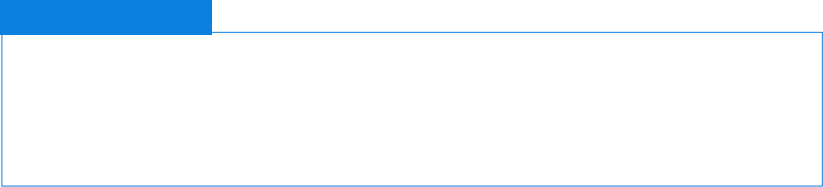 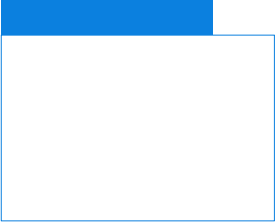 深度融合 ： 整合知识与创意的提示语链优化策略




优化提示语链不仅在于提示语的微调， 更在于逻辑链 、知识链与创意链的有效整合与融合 。通过整合这三条链    条， 可以提升生成内容的逻辑严谨性 、知识广度与创新深度， 达到最佳平衡 。
三链融合的动态优化系统
•   平衡评估器： 实时评估三链的 贡献度， 确保均衡发展
•   适应性切换机制： 根据任务需 求和当前输出， 动态切换侧重 点
•   交叉强化策略： 利用一个链条 的强点来补强另一个链条的弱 点

•   整合检查点： 定期综合评估输 出的逻辑性 、知识深度和创新 度
逻辑链优化策略
知识链优化策略
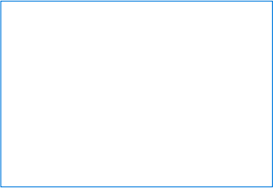 创新洞见

实践指导

结构清晰度

语言表达

跨学科整合


未来展望
递进式深化             动态调整               定期回顾             交互式改进             平衡控制
内容全面性
论证深度
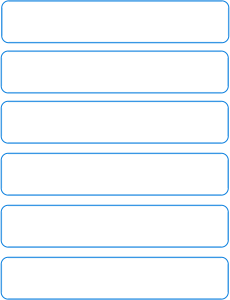 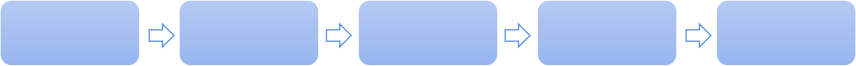 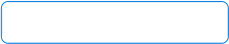 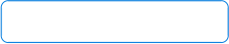 即学即用 ： 复杂任务的提示语链设计实战
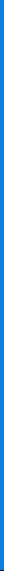 需要考虑的因素
成果展示与改进建议


通过以下反思和评估的框架对AI 生成内容进行审查与质量评估：
整体提示语链设计框架

通过四个关键步骤： 分析（ Analysis） 、构思（ Ideation） 、发展（ Development） 和评估（ Assessment） ， 为提示语链的设计提供系统化的指导 。
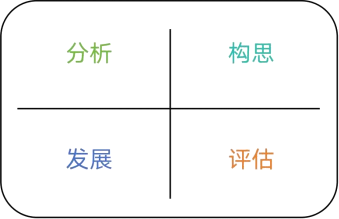 语用意图分析 （ PIA ） ： 解码内容生成目的
应用示例
PIA的理论基础：


PIA建立在语用学和言语行为理论的基础上， 通过分 析任务的语用意图， 为AI设定明确的任务目标， 并 提出了以下分类：
假设需要撰写一篇关于 “ 气候变化 ” 的文章， 目的是
“增强公众意识并促进行动”：
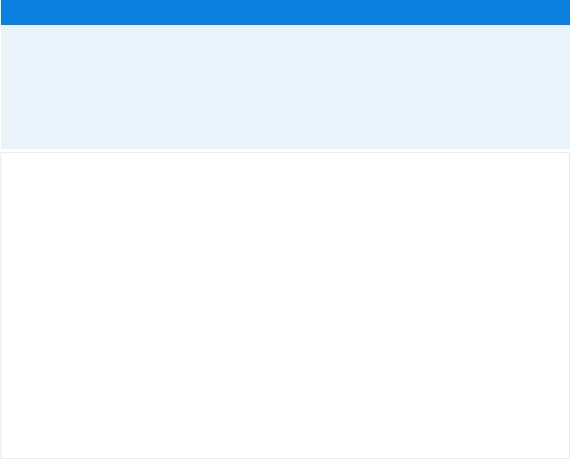 任务目标： 创作一篇关于气候变化的文章， 旨在提高公众意识并促进行动。
主要语用意图：
（1） 陈述型（强度8）： 提供可靠的气候变化数据和科学发现。
（2） 指令型（强度7）： 鼓励读者采取具体的环保行动。
（3） 表达型（强度6）： 传达对气候变化威胁的紧迫感。
请确保文章：
包含来自权威来源的最新气候数据
解释气候变化的原因和影响
提供至少5个读者可以立即采取的行动建议

使用引人入胜的语言来激发读者的环保意识。
PIA实施步骤：

1. 识别主要语用意图： 确定任务的首要目的
2. 分析次要语用意图： 识别可能的辅助目的
3. 评估语用意图的强度： 量化每种意图的强度


4. 构建语用意图矩阵： 创建语用意图及其强度的矩阵
4. 主题引导符
1. 主题原型
2. 语义框架
3. 重点梯度
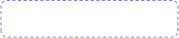 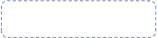 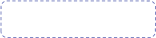 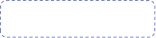 主题聚焦机制 （ TFM ） ： 锁定核心内容
应用示例
TFM的理论基础：

TFM借鉴了认知语言学中的“ 原型理论” 和“框架语义 学”， 可开发以下技巧：
•    关键特征：全球变暖 、极端天气 、海平面上升 、生态系统变化

•    代表性例子：北极冰盖融化 、热带雨林减少 、珊瑚白化
确定主题的核心特征和典型例子
创建与主题相关的概念网络



设定主题相关性的层级结构
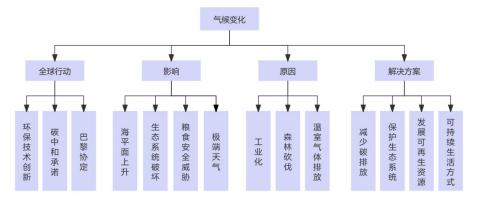 TFM实施步骤：

1.  定义主题原型： 列出主题的关键特征和代表性例子
2.  构建语义框架： 创建与主题相关的概念图
3.  设置重点梯度： 按重要性排序相关概念和子主题

4.  创建主题引导符： 设计特定的关键词或短语来保持 主题聚焦
（ 1 ）气候变化的科学证据
（ 2 ）当前和预期的影响
（ 3 ）减缓和适应策略
（ 4 ）个人和集体行动的重要性
•    主要关键词：气候变化 、全球变暖 、环境保护

•    次要关键词：碳排放 、可再生能源 、可持续发展
细节增强策略 （ DES ） ： 深化内容质量

DES的理论基础：


DES整合了认知叙事学和信息处理理论， 开发了以下策略：
DES实施步骤：
1.  识别关键概念： 确定需要详细阐述的核心想法
2.  设计细节矩阵： 为每个关键概念创建多维度的细 节要求
3.  构建微观-宏观桥接： 设计连接具体事例和抽象概 念的提示
4.  创建感官描述指南： 为抽象概念设计具体的感官 描述要求

5.  制定数据展示策略： 规划如何将数据转化为生动 的叙述或可视化形式
为了使生成的气候变化文章变得更加深度和细节 ， 可以利用DES（ Detailed Explanation Strategy ）来 构建一个关键概念细节矩阵 。
应用示例
任务： 创作一篇探讨现代网络安全策略的文章， 运用人体免疫系统作为核心   类比。
（1） 开篇以 简洁的方式介绍人体免疫系统和网络安全系统的相似性， 为整   篇文章设定基调。
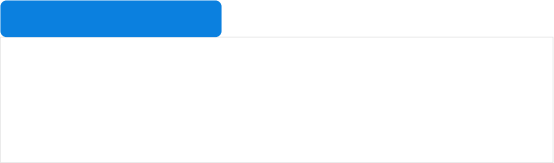 跨域映射机制 （ CMM ） ： 激发创新思维
CMM的理论基础：

CMM的理论基础借鉴了认知语言学中的概念隐喻 理论和认知科学中的类比推理方法论：
CMM实施步骤：
1.  源域选择： 根据任务选择合适的类比源域
2.  映射点识别： 确定源域和目标域间关键对应点
3.  类比生成： 创造性地将源域概念应用于目标域

4.  类比细化： 调整和优化类比， 确保其恰当性和 新颖性
应用示例

任务： 尝试将“社交媒体 ”和“ 传统图书馆 ”这两个概念进行嫁接， 以设计一
个创新的知识共享平台。
（1） 输入概念：
•   社交媒体： 即时性、 互动性、 个性化、 病毒传播
•   传统图书馆： 知识储备、 系统分类、安静学习、 专业指导
（2） 共同特征：
•   信息存储和检索
•   用户群体链接
•  知识分享
（3） 融合点：
•   实时知识互动
•  知识深度社交网络
•   数字化图书馆员服务

•   个性化学习路径
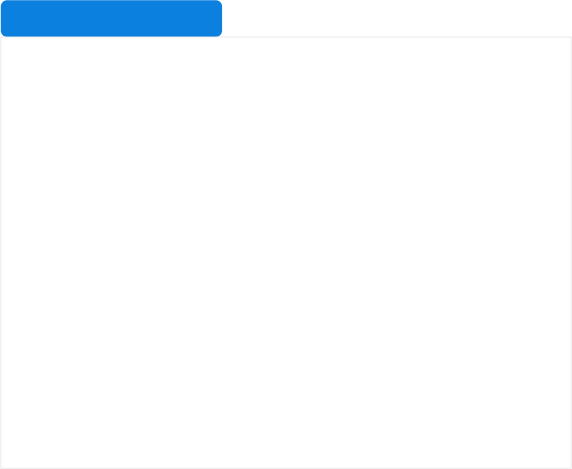 概念嫁接策略 （ CGS ） ： 创造性融合

CGS的理论基础：

CGS借鉴了认知科学中的概念整合理论 ，概念嫁接策略的基本构成如下：
明确要融合的两个或多个概念领域

找出输入空间之间的共同特征
从输入空间选择相关元素进行融合 在融合空间中创造新的 、创新结构
CGS实施步骤：
1.  选择输入概念： 确定要融合的核心概念
2.  分析概念特征： 列出每个输入概念的关键特征和属性
3.  寻找共同点： 识别输入概念之间的共享特征
4.  创造融合点： 设计概念间的创新性连接点

5.  构建融合提示： 创建引导AI进行概念嫁接的提示语
应用示例


假设如果想要改善在线教育平台的学生参与度， 可以尝试从游戏设计领域转移
知识。
（1） 问题定义： 提高在线教育平台的学生参与度和学习动力
（2） 源域： 游戏设计 关键知识： 游戏化机制 、 玩家心理学 、 关卡设计 、 即时   反馈系统
（3） 知识提取与抽象：
•  进度可视化
•   成就系统
•   社交互动
•   个性化挑战
•   即时反馈
（4） 相似性分析：
•   游戏玩家 <-> 学生
•   游戏关卡 <-> 课程单元
•   游戏技能提升 <-> 知识获取

•   游戏社交系统 <-> 学习社区
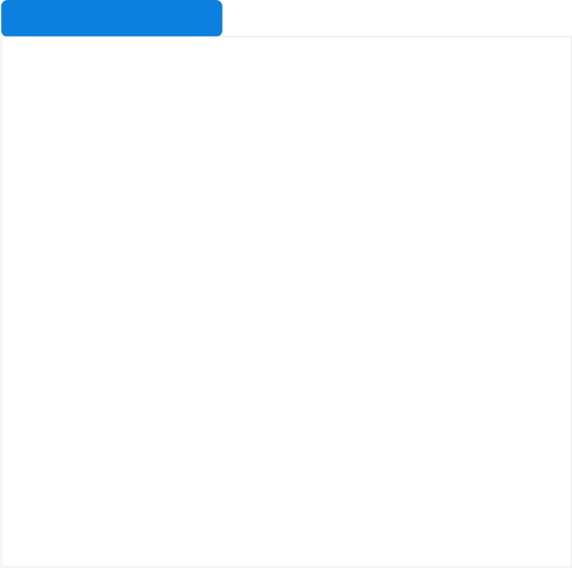 知识转移技术 （ KTT ） ： 跨域智慧应用
KTT的理论基础：


KTT基于认知科学中的迁移学习理论和组织学习理论 。 提出了以下关键步骤：
KTT实施步骤：
1.  定义问题： 明确目标领域需要解决的问题或创新点
2.  寻找源域： 搜索可能包含相关知识或方法的其他领域
3.  知识提取： 从源域提取关键的知识 、技能或方法
4.  相似性分析： 分析源域和目标域之间的结构相似性
5.  转移策略设计： 制定知识从源域到目标域的转移策略


6.  构建转移提示： 创建引导AI进行知识转移的提示语
应用示例
假设要为一家咖啡连锁店设计一个创新的营销活动， 可以使用RCM来激发创    意。
元素库构建：
.      咖啡相关： 豆种、 烘焙、 萃取、风味
.      文化艺术： 音乐、绘画、舞蹈、 文学
.      科技： AR、VR、AI、 物联网
.      环保： 可持续、 回收、碳中和、 生物降解
.      社交： 社交媒体、直播、 社区、 互动
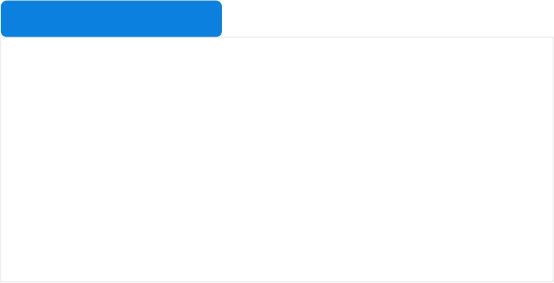 随机组合机制 （ RCM ） ： 打破常规思维

RCM的理论基础：

RCM建立在创造性思维中的“ 强制联系”和“创意综合”理论基础上， 将这些理论应用到AI内容生成领域， 提出了 以下步骤：
创建包含多样化元素的知识库
从元素库中随机选择元素
将随机选择的元素强制性地联系起来
基于随机组合生成新的创意概念
RCM实施步骤：

1.  定义创意领域： 明确需要创新的具体领域或问题
2.  构建多元素库： 收集与创意领域相关和不相关的多样化 元素
3.  设计随机抽取机制： 创建一个可以随机选择元素的系统
4.  制定组合规则： 设定如何将随机元素组合在一起的规则

5.  生成组合提示： 创建引导AI进行随机组合的提示语
应用示例


任务： 以“ 未来教育 ”为主题， 运用极端假设策略来激发创新思维。            常规假设：
（1） 学校是学习的主要场所
（2）教师是知识的主要传播者
（3） 学习需要长时间的努力

（4） 考试是评估学习效果的主要方式
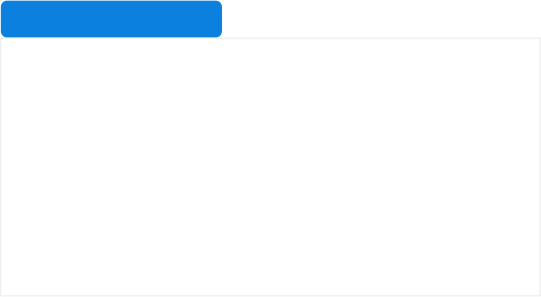 极端假设策略 （ EHS ） ： 突破思维界限

EHS的理论基础：

EHS借鉴了“逆向思维”和“假设性思考” 的概念， 开发了以下策略：
明确当前领域的常规假设


将常规假设推向极端或完全反转
深入探讨极端假设带来的影响和机会
从极端假设中提取可能的创新点
EHS实施步骤：

1.  识别常规假设： 列出在特定领域被广泛接受的假设
2.  生成极端假设： 将这些假设推向极端或完全颠覆
3.  构建假设场景： 详细描述如果极端假设成真会怎样
4.  探索影响： 分析极端假设对各个相关方面的潜在影响
5.  提取创新点： 从极端场景中提炼出可能的创新机会

6.  构建极端假设提示： 创建引导AI进行极端假设思考的 提示语
应用示例
任务： 用多重约束策略来设计一款创新的智能家居产品。
（1） 核心 问题： 设计一款多功能智能家居设备
（2） 约束条件：
.      产品体积不能超过一个标准鞋盒
.      必须同时满足5个不同的家居需求
.      产品售价不超过100美元
.      使用100%可回收材料制造

.      适用于从儿童到老年人的所有年龄段
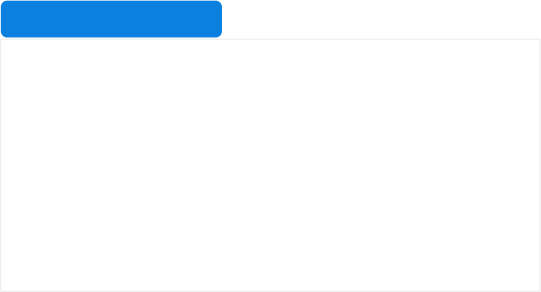 多重约束策略 （ MCS ） ： 激发创造性问题解决

MCS的理论基础：

MCS基于创造性问题解决理论和设计思维中的有限性思维概念， 提出了以下关键步骤：
制定多个具有挑战性的限制条件
识别约束之间的潜在冲突
寻找满足所有约束的创新解决方案
探索创造性地绕过或重新定义约束
MCS实施步骤：


1.  问题定义： 明确需要解决的核心问题
2.  约束条件列举： 设置多个具有挑战性的限制条件
3.  约束影响分析： 评估每个约束对问题解决的影响
4.  创新方案构思： 在多重约束下寻找创新解决方案

5.  约束重构： 必要时重新定义或调整约束条件
语体模拟机制 （ RSM ） ： 精准捕捉语言特征
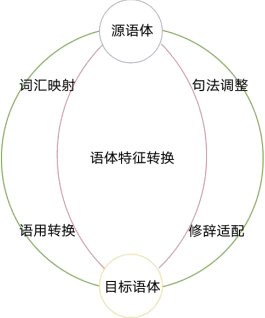 RSM的理论基础：

RSM建立在语言学中的语域理论和语体分析的基础上， 关键步骤如下：
RSM实施步骤：
1.  确定目标语体： 明确需要模拟的具体语言风格
2.  收集语料样本： 搜集目标语体的典型文本样本
3.  分析语言特征： 从词汇 、句法 、修辞等多个维度分析 语体特征
4.  提取关键元素： 识别和提取构成语体的独特语言元素
5.  构建语体指南： 创建详细的语体使用指南

6.  生成模拟提示： 创建引导AI模拟特定语体的提示语
应用示例
应用示例


假设需要AI生成一篇关于“ 离别 ”主题的短文， 可以使用EIS来指导AI更好   地融入情感元素。
情感分析：
.      主要情感： 悲伤、 不舍
.      次要情感： 希望、 感激
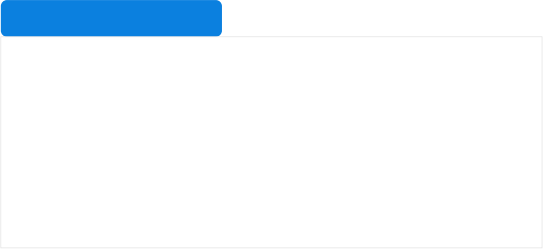 情感融入策略 （ EIS ） ： 增强文本感染力
EIS的理论基础：

EIS基于情感语言学和心理语言学的研究成果， 开发了以 下策略：
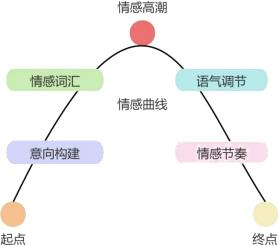 EIS实施步骤：
1.  确定目标情感： 明确文本要传达的主要情感基调
2.  创建情感词库： 收集与目标情感相关的词汇和短语
3.  设计情感曲线： 规划文本中情感强度的变化趋势
4.  选择情感触发点： 在文本中植入情感元素的关键位置
5.  构建情感场景： 创造能引发情感共鸣的具体场景或细节

6.  生成情感融入提示： 创建引导AI注入情感元素的提示语
应用示例
假设需要AI生成一篇描述城市夜景的短文， 可以使用RTA来指导AI更好地      运用修辞技巧。
修辞技巧选择：
.      主要技巧： 比喻、拟人、排比
.      辅助技巧： 对比、 夸张
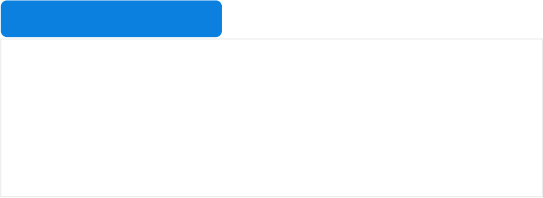 修辞技巧应用 （ RTA ） ： 提升语言表现力
RTA的理论基础：


RTA基于修辞学和文体学的理论， 将这些理论应用到AI 内容生成过程中， 提出了以下关键步骤：
语言风格优化： 整合情感修辞技巧


为了将语体模拟 、情感融入和修辞技巧有机结合， 可以采用以下策略：
RTA实施步骤：
1.  确定任务目标： 明确文本的主要目的
2.  选择核心修辞： 选择2—3种主要的修辞手法
3.  设计修辞示例： 为选定的修辞手法创建使用示例
4.  安排修辞分布： 规划修辞技巧在文本中的分布
5.  创建平衡策略： 确保修辞技巧不过于刻意或过度

6.  生成修辞应用提示： 创建AI运用修辞技巧的提示语
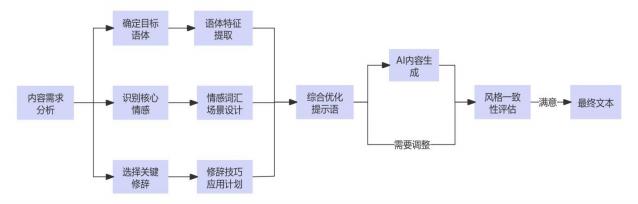 应用示例

[系统指令] 你是一个具有自我反思能力的AI作家。 你的任务是创作一个短篇
科幻故事， 同时生成对你创作过程的评论。请遵循以下步骤：
（1） 创作一个500字左右的科幻短篇， 主题是“ 时间旅行的道德困境 ”。
（2） 在每个关键情节点后， 插入一段括号内的自我反思， 解释：                      a. 你为什么选择这个情节发展
b. 你考虑过哪些其他可能性
c. 这个选择如何推动主题的探讨
（3） 在故事结束后， 提供一个200字左右的整体创作过程反思， 包括：
a. 你遇到的主要创作挑战
b. 你认为最成功和最需要改进的部分
c. 如果重新创作， 你会做出什么不同的选择
请确保主要叙事和元叙事评论的语气有所区分， 以突出自反性特征。 开始你

的创作。
嵌入式自反提示
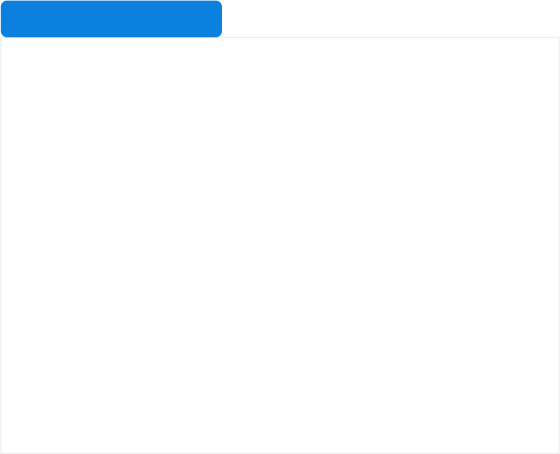 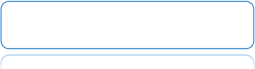 元叙事提示框架： 设计生成自反性文本的高阶提示(一)


元叙述提示框架的创新应用技巧， 包括嵌入式自反提示 、层次元叙述提示 、时序人格提示以及读者互动元叙述       提示 。这些方法通过多层次叙述结构和交互机制， 提升AI生成内容的深度和复杂性 。
•   设置特定的词语或情节点作为自反触发器

•   指导AI在这些点上暂停主叙事， 插入对内容生 成过程的思考
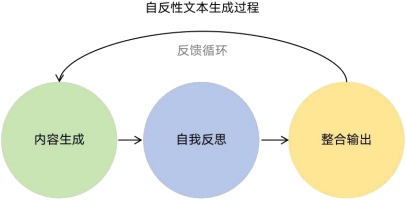 应用示例
[系统指令] 你是一个递归元叙事生成器。 你的任务是创作一个三层递归的元叙
事作品。每一层都应该包含对上一层的反思和评论。 遵循以下步骤：
（1） 第一层叙事： 写一个200字的微型小说， 主题是“创作的困境 ”。
（2） 第二层元叙事： 用150字评论你创作第一层叙事的过程， 讨论：                   a. 你如何诠释"创作的困境"这个主题
b. 在创作过程中你遇到的实际困境
（3） 第三层元元叙事： 用100字反思你写作第二层元叙事的经历， 探讨：
a. 评论自己作品的挑战
b. 这种递归结构如何影响你对创作本质的理解
（4） 最后， 用50字总结整个递归元叙事的体验， 思考这种写作方式对AI创作能
力的推进。

请确保每一层都清晰可辨， 同时保持整体的连贯性。 开始你的递归元叙事创作。
递归元叙事提示
多重人格提示
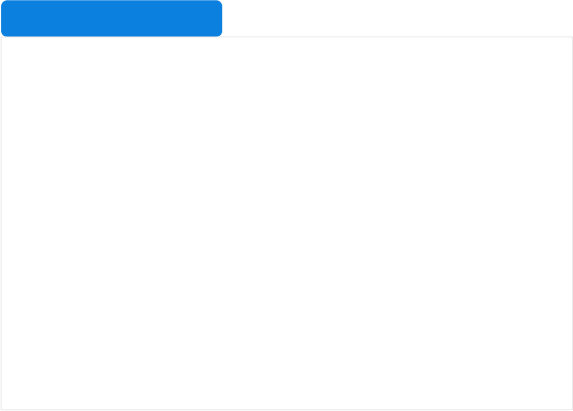 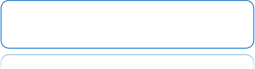 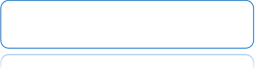 元叙事提示框架： 设计生成自反性文本的高阶提示( 二 )
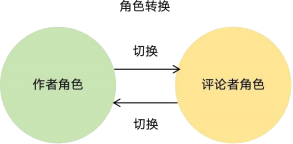 •    为每个人格设定角色和语言风格

•    设计人格之间的互动规则
•   多层次叙事结构， 每一层都包含对上一层的反思

•   在递归过程中探索创作的本质和限制
应用示例
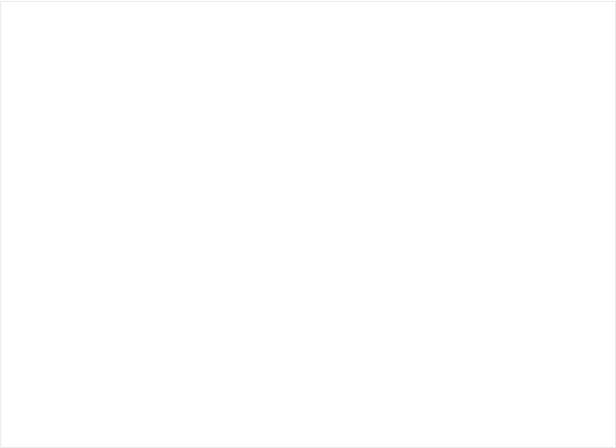 [系统指令]你将扮演两个角色： 一个是小说家A， 另一个是评论家B。 你们将合作创作
一篇关于"人工智能伦理"的文章。 遵循以下规则：
（1） 小说家A：
a. 以小说的方式呈现“人工智能伦理 ”的各个方面。
b. 每写完约200字， 暂停让评论家B进行评论。
（2） 评论家B：
a. 对A的写作进行简短的文学批评和伦理分析。
b. 评论要简洁， 不超过50字。
（3） 互动规则：
a. A在收到B的评论后， 必须在某种程度上采纳建议， 调整后续写作。
b. 如果A不同意B的某个观点， 可以在后续写作中巧妙地反驳。
（4） 整体结构：
a. 文章总长度控制在1000字左右。
b. 以A的一段总结性反思结束全文。

请开始创作， 确保A和B的声音清晰可辨， 且整体形成一个连贯的叙事。
应用示例




创作一个交互式元叙事短篇， 遵循以下结构：
（1） 开场： 介绍一个主角面临重大人生抉择的场景。
（2） 设置三个关键决策点， 每个决策点提供两个选项。例如：                         a. 决策点1： [选项1A] 或 [选项1B]
b. 决策点2： [选项2A] 或 [选项2B]

c. 决策点3： [选项3A] 或 [选项3B]
读者互动元叙事提示
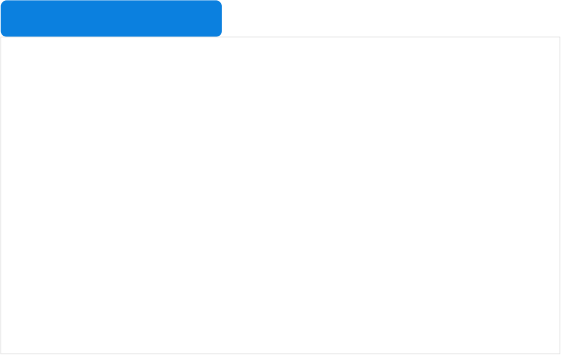 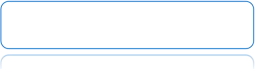 元叙事提示框架： 设计生成自反性文本的高阶提示( 三 )
•   设计需要读者决策的分支点


•   在文本中植入对读者选择的反思
文案写作的提示语设计




在商业环境中， 优质的文案起到了品牌与消费者之间沟通的关键作用 。它不仅应准确传达信息， 还需激发情 感共鸣， 从而有效引导目标受众作出相应的决策或行动 。文案写作中最重要的维度包括： 信息传递 、情感共 鸣和行动引导 。其中， 信息传递的核心在于清晰 、准确 、相关； 情感共鸣的核心在于触动 、共感 、记忆； 行 动引导的核心在于说服 、激励和转化 。
文案写作的三大要素
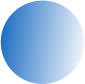 信息传递




情感共鸣





行动引导
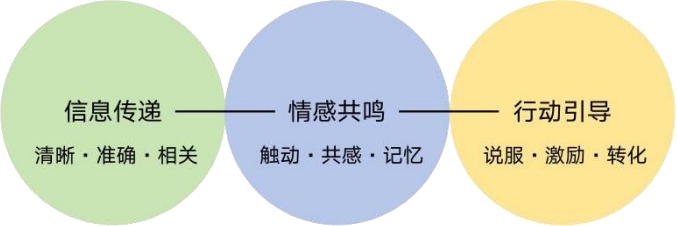 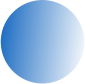 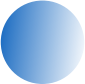 应用示例
请为[产品名称]创作一则产品说明文案， 目标是实现清晰、精准的信息传递。
请遵循以下结构和要求：
（1） 核心信息（最高优先级， 50字以内）：
a. 产品的主要功能
b. 核心价值主张
要求： 用一句简洁有力的话概括， 确保包含[关键词1]和[关键词2]
（2） 功能详解（次优先级， 总计150字以内）：

a. 主要特性1： [特性名]（20字描述）
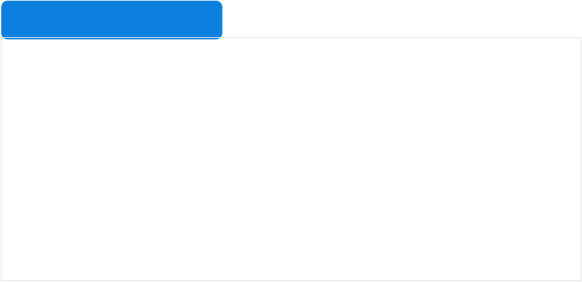 信息传递 ： 设计清晰 、精准的信息框架提示语


在商业文案写作中， 有效的信息传递是基础， 信息传递的核心在于清晰和精准 。
信息传递特质提示语设计技巧
应用示例
为[品牌名称]创作一则品牌故事文案， 请遵循以下结构和要求：
（1） 情感基调设定（20字以内）：
明确指出文案应体现的核心情感， 如温暖激励惊喜等
要求： 选择一个与品牌调性高度匹配的情感基调
（2） 开场情境描述（80字以内）：
描述一个与品牌/产品高度相关的日常场景
要求： 使用多感官描述， 至少包含视觉、 听觉、 触觉中的两种                      （3） 问题－情感－解决方案结构（150字以内）：
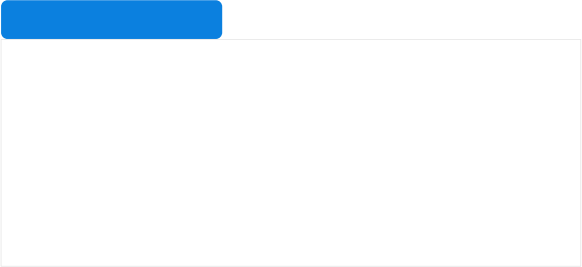 情感共鸣 ： 设计触发情感反应的提示语


在商业文案设计中， 情感共鸣是影响消费者行为的重要因素， 核心在于共情和感染 。
情感共鸣特质提示语设计技巧
应用示例
为[产品/服务名称]创作一则促销文案， 目标是有效引导目标受众立即采取行
动。请遵循以下结构和要求：
（1） 注意力抓取（30字以内）：
创作一个引人注目的标题
要求： 包含行动词和具体数字， 如“立省30% ”、“ 7天见效 ”等
（2） 行动 目标明确化（20字以内）：
清晰陈述期望受众采取的具体行动
要求： 使用祈使句， 动词要具体明确， 如立即订购、现在注册等
（3） 核心利益点（3点， 每点30字以内）：
列举采取行动后能获得的主要好处

要求： 每个利益点都要具体、 量化， 并与目标受众的需求直接相关
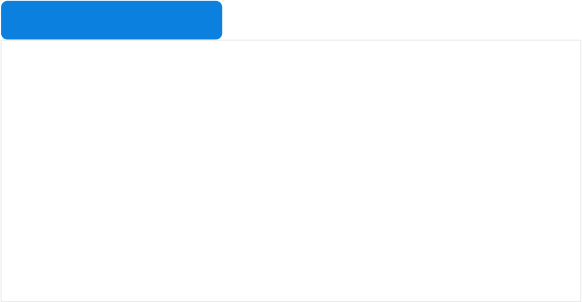 行动引导 ： 设计促进决策和行动的提示语


在商业文案写作中， 最终目标往往是促使受众采取特定行动， 行动引导的核心在于说服和激励 。
行动引导特质提示语设计技巧
营销策划的提示语设计




在当代营销环境中， 有效地营销策划是品牌成功的关键 。设计高质量的营销策划提示语， 核心在于创新 、精 准和可行 。创新要求使用者激发AI的创造力， 生成独特的创意概念； 精准需要使用者引导AI制定符合目标受 众和市场环境的传播策略； 可行则要求通过提示语设计， 确保AI生成的执行方案具有实操性 。
营销策划写作的核心要素
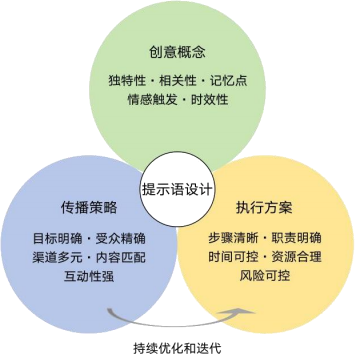 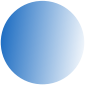 创意概念




传播策略





执行方案
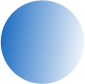 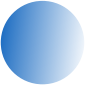 应用示例

为[品牌名称]设计一个创新的营销创意概念， 用于其[具体产品/服务]的      推广。请遵循以下要求：

（1） 核心创意：
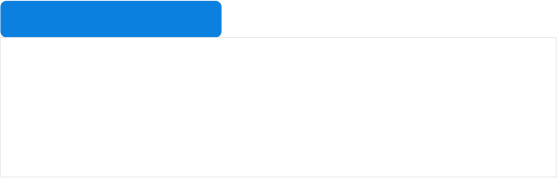 创意概念 ： 设计激发创新思维的提示语
理论层面：
方法层面：
1.  跨领域联想指令
2.  品牌DNA融入
3.  记忆点设计
4.  情感地图构建

5.  趋势融合要求
应用示例
为[品牌名称]的[营销活动名称]设计一个全方位的传播策略。 该策略应能在多     元化的媒体环境中精准触达目标受众， 并实现品牌传播目标。请遵循以下要求：
（1） 市场洞察（800字内）：
基于最新的市场研究数据， 总结目标市场的3个关键趋势和2个主要痛点。
（2） 受众画像（1000字内）：
描绘2—3个核心 目标受众群体， 包括人口统计特征、行为习惯、价值观和媒      体使用偏好。 为每个群体设定一个吸引人的昵称。
（3） 传播目标（600字内）：
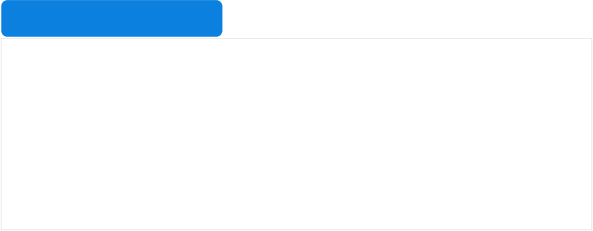 传播策略 ： 设计精准定位的传播方案提示语
理论层面：
方法层面：

1.   目标量化指令
2.  受众画像详述
3.  全渠道思维引导
4.  内容形式多样化

5.  互动机制设计
应用示例


为[品牌名称]的[营销活动名称]设计一个详细可行的执行方案。 该方案应能将创    意概念和传播策略有效转化为具体行动， 确保活动的顺利开展和目标达成。请遵循     以下要求：
1. 执行摘要（300字内）： 概括整个执行方案的核心 内容、主要目标和关键成      功因素。
2. 项 目 团队构成（300字内）： 列出核心项 目 团队成员， 包括内部人员和外部       合作方。 明确每个角色的主要职责和决策权限。

3. 里程碑规划（1200字内）： 设定5—7个关键里程碑事件。每个里程碑都应包     含具体目标、 完成标准和时间节点。 使用甘特图呈现整体时间线。
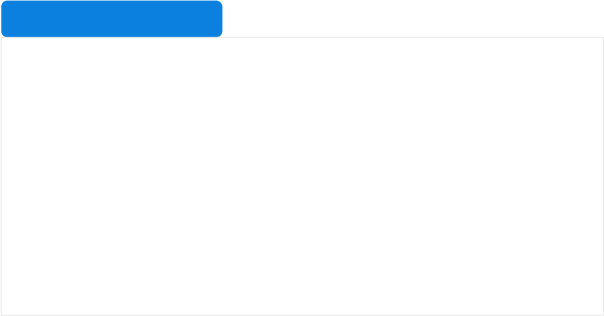 执行方案 ： 设计可操作的行动计划提示语
理论层面：
方法层面：
1.  行动步骤分解
2.  角色分配指令

3.  时间节点设定
4.  资源分配引导

5.  风险评估要求
品牌故事的提示语设计




在数字化时代， 品牌故事已成为连接企业与消费者的重要纽带 。它不仅能传递品牌的核心价值， 还能在情感 层面与消费者建立联系 。本节将探讨如何设计提示语， 以引导AI生成富有感染力的品牌故事 。本节将从品牌 定位 、价值主张和未来愿景三个核心要素出发， 通过关键考量 、常见陷阱和提示语框架三个维度来详细阐述 每个要素的重要性和设计方法 。
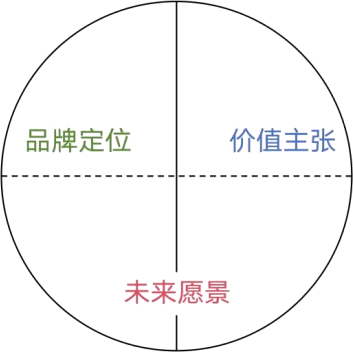 品牌故事的关键元素


品牌定位




价值主张





未来愿景
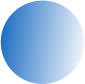 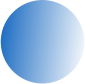 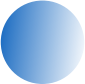 应用示例
为[品牌名称]创建一个清晰而独特的品牌定位声明， 遵循以下指南：
（1） 核心 定位：
用一句简洁有力的话概括品牌的核心 定位 。确保这句话能清晰传达品牌的   独特价值和市场地位。
（2） 目标受众画像：
描绘理想客户的详细画像， 包括：
a. 人口统计特征（年龄、 性别、 收入等）
b. 心理特征（价值观、 生活方式、 兴趣爱好）
c. 消费行为（购买习惯、 决策因素）
d. 痛点和需求
（3） 竞争分析：
列举3个主要竞争对手， 并分析：
目标市场的精准描述       竞争对手的分析和差异化策略

品牌个性和形象的一致性      与目标受众的情感连接点
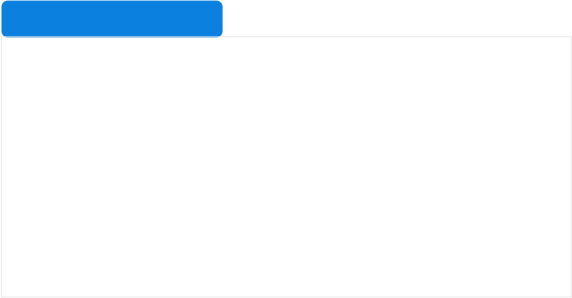 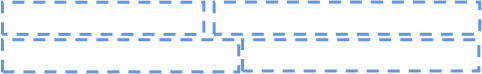 品牌定位 ： 在市场中找到独特位置
关键考量：
常见陷阱：
1.   定位过于宽泛， 缺乏针对性
2.   过度模仿竞争对手， 失去独特性
3.   忽视市场变化， 定位僵化

4.   与品牌实际能力不匹配， 难以兑现承诺
应用示例
为[品牌名称]制定一个有利的品牌价值主张， 遵循以下指南：
（1） 核心价值概述：
用一句话概括品牌的核心价值主张 。这句话应该简洁有力， 能够清晰传达   品牌的独特价值。
（2） 目标受众痛点：
列出3—5个目标受众最关心 的痛点或需求 。 对每个痛点进行简要描述， 解   释它们对目标受众的影响。
（3） 问题解决方案：
针对上述每个痛点， 详细说明品牌如何解决这些问题 。 突出品牌的独特方   法或技术。

（4） 核心优势：
解决客户痛点的能力

价值主张的可信度和可证明性
产品/服务的核心优势          情感和功能价值的平衡
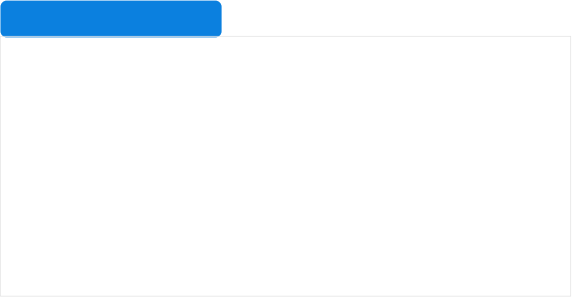 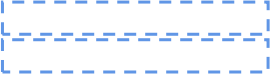 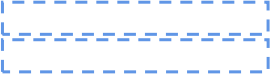 价值主张 ： 传递独特的品牌价值
关键考量：
常见陷阱：
1.   价值主张过于复杂， 难以传达
2.   忽视情感价值， 过度强调功能特性
3.   夸大其词， 无法兑现承诺
4.   与竞争对手的价值主张过于相似
应用示例
为[品牌名称]创造一个富有感染力的品牌未来愿景， 包含以下元素：
（1） 愿景陈述：
用一句话描述品牌5—10年后的理想状态。这个陈述应该简洁有力， 富有远   见， 同时与品牌当前的核心价值观保持一致。
（2） 行业影响：
描述品牌将如何引领行业发展或改变行业格局 。 包括技术创新 、 商业模式   革新或服务标准提升等方面。
（3） 社会贡献：
阐述品牌将为社会带来的积极影响 。 考虑环境保护 、 社会公平 、教育发展   或健康促进等方面的贡献。
（4） 客户价值：
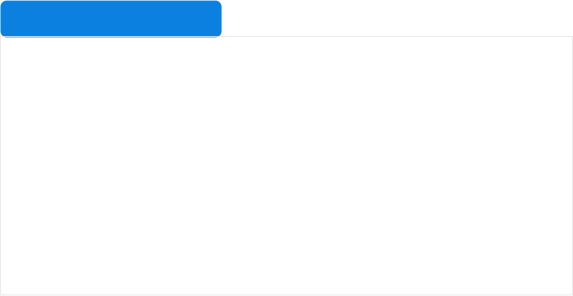 未来愿景 ： 描绘品牌的长远目标
关键考量：
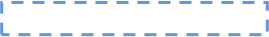 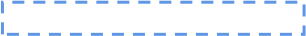 与当前品牌定位的一致性和延续性        对行业和社会的积极影响
	员工和客户的参与感--   愿景的远大与可实现性的平衡
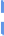 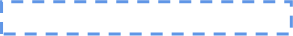 常见陷阱：
1.   愿景过于抽象， 缺乏实际意义
2.   忽视社会责任， 仅关注商业目标
3.   未能激发利益相关者的共鸣

4.   愿景与品牌当前形象差距过大， 缺乏可信度
业绩回顾
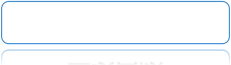 年终总结的提示语设计
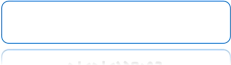 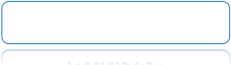 业绩回顾部分旨在清晰 、全面地展示 过去一年的工作成绩 。提示语设计应 侧重于以下要点：
•    成果展示
•    结构清晰

•    具体事例
应用示例
任务目标： 生成[具体领域]的选题规划
背景信息：
- 账号定位： [填写定位]
- 目标读者： [读者画像]
- 核心诉求： [读者需求]                                                                                 要求：
（1） 生成10个选题方向
（2） 每个选题包含：                                                                                          - 主标题
- 副标题
- 核心观点
- 价值主张

（3） 考虑时效性与持久性的平衡                                                                  输出格式： 表格呈现
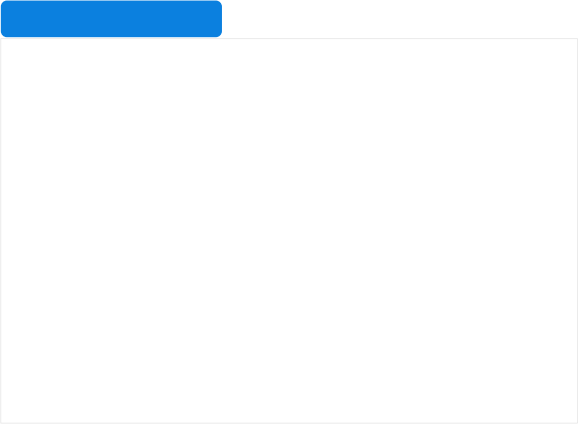 玩转微信公众号 ： 内容生产的提示语策略



平台特性与算法机制                                               选题规划提示语
选题规划提示的核心在于明确内容定位与读者价值 。典型的
提示语模板：
微信公众号具有四大核心特性： 私域流量 、深度阅读 、规范    体系和互动机制 。这些特性直接影响提示语设计的策略方向：
•    私域流量属性要求提示语需保持稳定的调性， 建立品牌认  知
•    深度阅读场景决定了内容结构需层次分明， 重视逻辑传递

•    规范体系下的提示语设计需符合平台规则， 避免触碰敏感  词
•    互动机制为提示语优化提供数据基础， 可持续迭代改进
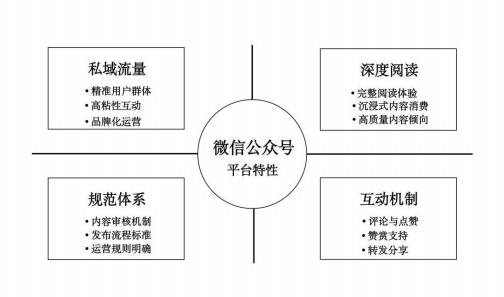 基于以上特质， 设计标题生成的提示语需把握以下原则：
（ 1 ） 明确价值维度： 指明文章提供的具体价值类型， 如解      决方案 、深度分析 、经验分享等 。这有助于AI聚焦输出方向 。
（ 2 ）设定语气基调： 根据账号调性确定表达基调， 可以是      严谨专业型 、观点鲜明型或温和建议型 。不同基调会影响标    题的表达方式 。
（ 3 ） 限定结构要素： 规定标题需包含的核心要素， 如热点      词 、数据点 、专家观点等， 确保生成的标题信息完整 。
（ 4 ）平衡吸引力与专业性： 在提示语中设置约束条件， 避      免标题过于营销化或者过于学术化 。
应用示例
请基于以下要素生成文章标题:
主题： [主题]
核心观点： [观点]
目标读者： [读者群体]
价值类型： 分析型/方法型/经验型
表达基调： 专业/犀利/温和
必要元素： 数据点/行业洞察/专家引用
差异化要求：
- 竞品分析： [3—5个同主题标题]
- 创新角度： [具体说明]                                                                                     生成要求：
- 提供3个方案
- 每个方案说明亮点
平台调性
信息密度
差异价值
时效性
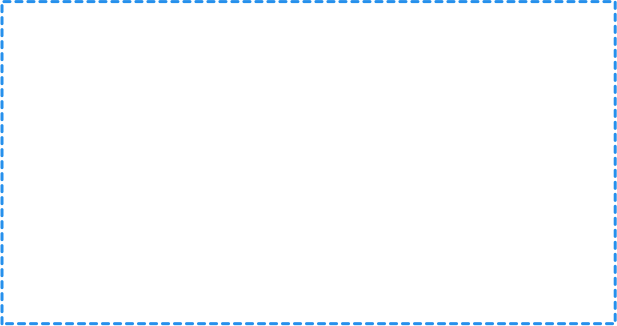 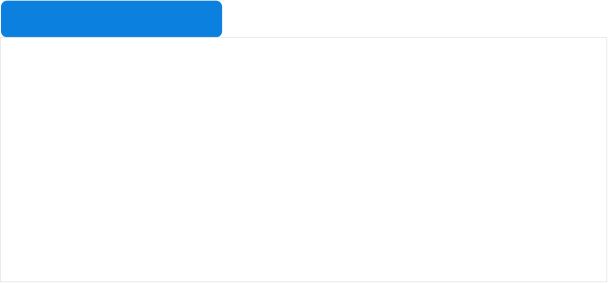 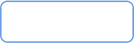 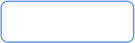 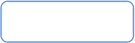 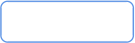 创作引导提示语 （一）


微信公众号作为深度阅读平台， 其内容创作需要在吸引力 、  专业性和传播性之间找到平衡 。设计高效的创作提示语， 需   要关注文章的结构设计与表达特色 。
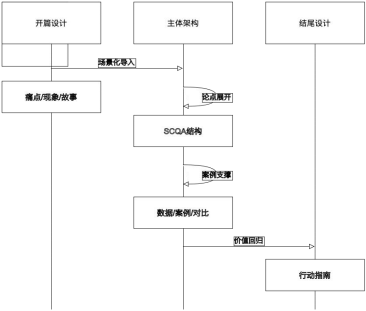 标题创作的提示设计


优质的公众号标题通常具备以下特质：
应用示例

任务描述： 创作一篇深度分析类文章
主题： [主题]
目标： [写作 目的]
一、 结构设计要求：
（1） 开篇模块（800字以内）
- 问题背景： 从[数据/现象/热点]切入
- 现状分析： 点明行业痛点与挑战
- 核心观点： 提出独特视角与解决思路
（2） 主体部分（2500字左右）
- 分论点展开： 3—4个核心论点
- 每个论点要求：
* 观点陈述（150字左右）
* 原理解析（300字左右）
* 案例佐证： 2个典型案例
* 数据支撑： 权威来源数据
* 专家观点： 引用领域专家验证
（3） 结尾部分（700字以内）
- 观点总结： 呼应开篇
- 趋势判断： 前瞻性洞察
- 行动建议： 3—5点可执行建议                         二、 互动设计节点：
（1） 开篇互动： 设置情境思考问题
（2） 主体互动： 每个论点后设置观点讨论区
（3） 结尾互动： 邀请读者分享经验与观点三、    三、 内容节奏控制：
（1） 信息密度分配：
- 开篇： 以叙事为主， 重在引发兴趣
层次感          节奏感          互动性

基于这些特点， 内容结构的提示语设计应     该：
（ 1 ） 明确结构框架： 在提示语中预设文章   的整体框架， 确保内容展开有序 。关键在     于设定每个部分的功能定位和重点 。
（ 2 ）设置深度要求： 针对不同层次的内容   模块， 规定论述深度 、案例数量 、数据支     撑等具体要求 。
（ 3 ）预设互动节点： 在提示语中规划互动   设计位置， 确保互动引导自然融入内容脉     络 。
（ 4 ）控制信息密度： 通过提示语调节不同   段落的信息密度， 避免内容过于松散或者     过于密集 。
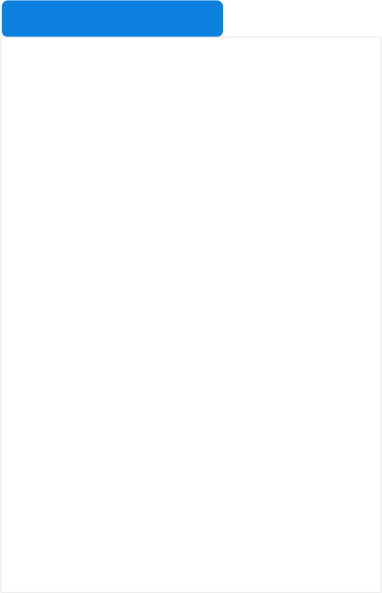 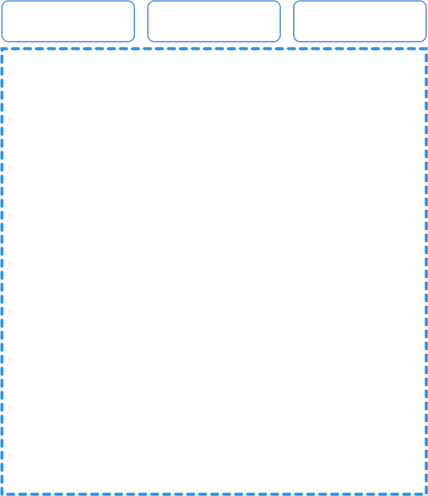 创作引导提示语 （ 二 ）
内容结构的提示设计

高质量的内容结构通常体现以下特点：
证据链完整
逻辑递进
多维视角
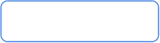 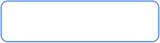 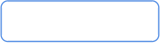 创作引导提示语 （ 三 ）


论述逻辑的提示设计
基于上述特征， 论述逻辑的提示语设计应把握以下原则：
高质量的内容结构通常体现以下特点：
设定论证框架
规定证据要求
每个观点都需要数据支撑 、案例验
证或专家背书 。与其他自媒体平台 相比， 微信公众号的读者对论据的 权威性和可靠性要求更高 。
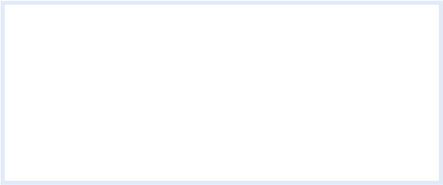 通过提示语明确文章的论证路径， 包括论点
展开顺序 、论据类型和过渡方式 。例如：
•    论点A： 现象描述 + 数据佐证 + 案例说明
•    论点B： 问题分析 + 专家观点 + 对比论证
•    论点C： 方案提出 + 实践验证 + 效果预期
在提示语中涉及需要的证据类型和    数量用于观点支撑， 确保论证充分， 例如：
•    权威数据： 来自官方机构的统计  或调研
•    案例分析： 包含背景 、过程 、结  果的完整案例

•    专家观点： 行业认可度高的专家  见解
论点之间需要形成清晰的递进关系， 可以是“现象—原因—影响—对策”或 “ 问题—分析—方案—效果”等框架 。
控制论证深度
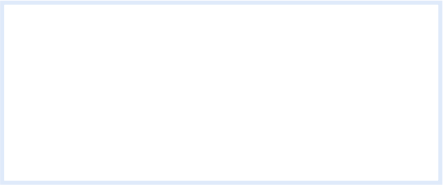 针对不同层级的论点设置不同的展开深度，   避免喧宾夺主：
•    核心论点： 充分论证， 多维度支撑
•    次要论点： 点到为止， 简要说明
•    延伸论点： 提供思考方向， 不做过多展开
在论证过程中融入不同视角的观点， 既展现思考的全面性， 又能增强文    章的可信度 。
实操建议：
•    建立内容分类标签体系
•    积累高质量提示语模板
•    根据数据反馈持续优化

•    建立提示语评估机制
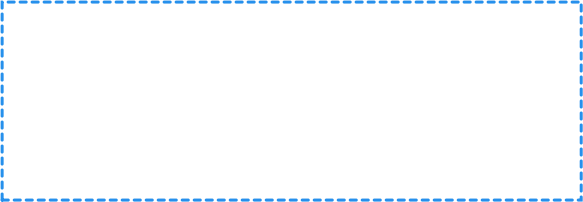 场景化应用策略
场景化提示语示例表
针对不同内容场景， 提示语设计需要采取差异化策略：


（ 1 ）热点新闻改写： 热点事件在公众号平台的传播需    要注意差异化视角和深度价值挖掘 。提示语设计应着      重引导形成独特观点， 避免同质化表达 。
（ 2 ）原创内容创作： 原创内容是公众号的核心竞争力， 提示语需要突出内容的专业性和实用性， 同时注重知      识结构的完整性和逻辑性 。通过提示语引导， 确保内      容既有深度又易于理解 。

（ 3 ）评论互动优化： 基于读者反馈进行的内容创作 ，    需要通过提示语准确把握用户痛点， 设计出更有针对      性的解决方案 。同时， 提示语要引导形成对话感， 增      强与读者的连接 。
驾驭微博 ： 短平快传播中的提示语设计


平台特性与传播机制


微博平台具有四大核心特征： 实时性 、社交属性 、话题引导和多媒体融合 。这些特征直接影响提示语设计的策略方向：
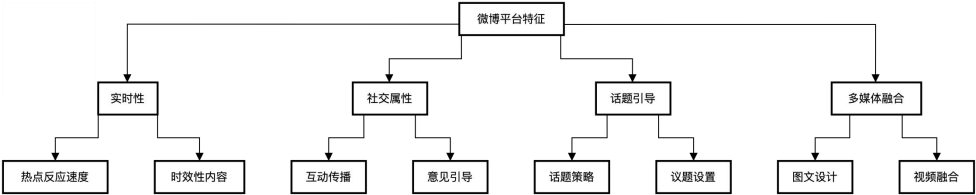 内容策略的提示设计 （一）


内容策略的提示设计不仅涉及到信息传递的准确性， 还需要考虑适用平台特性 、用户需求差异 、内容传播效果 、创造力的激发以 及生成过程中的灵活性和可控制性， 具体可执行的策略如下：


基础框架设计                                                            差异化策略
针对不同类型的微博内容， 提示语设计需要采取差异化策略 。 这种差异不仅体现在内容形式上， 更需要在创作思路和传播     策略上有所区分 。
内容策略的提示设计 （ 二 ）
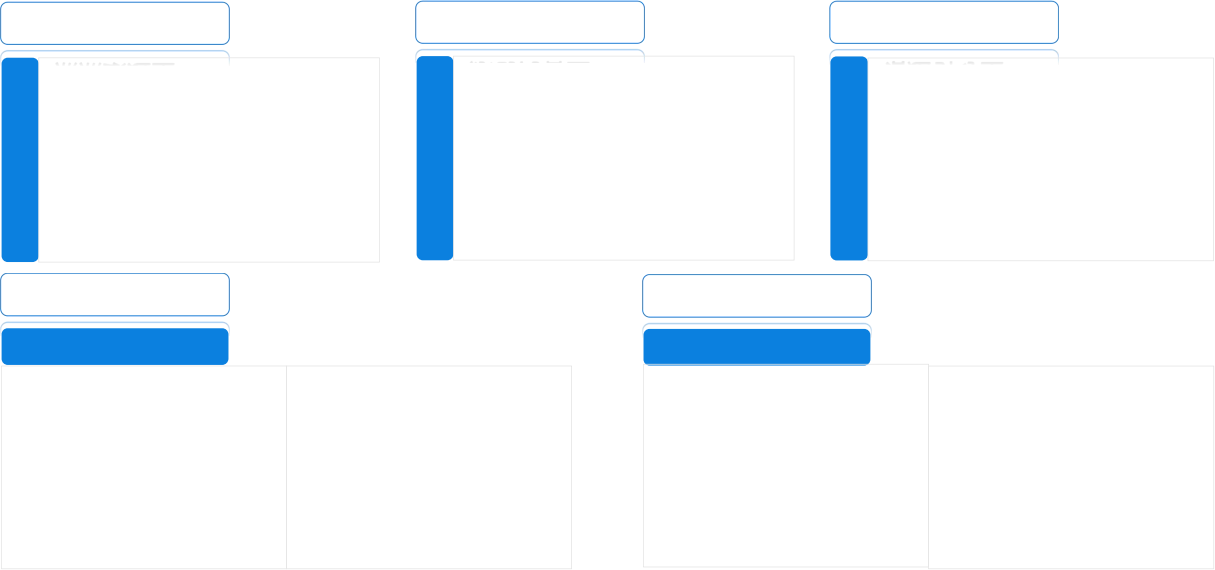 原创内容型

创建[主题]原创内容：
内容结构：
（1） 核心论点（60字）： [填写]
（2） 专业解析：
- 理论依据（100字）
- 实践案例（80字）
（3） 互动引导：
- 设置1个开放性问题
- 预留讨论空间                                             传播策略：
- 关联2—3个相关话题                                   设计2个传播观点

互动娱乐型


应用示例
话题引导型

话题引导设计：
主题： #[话题名]#
引导策略：
（1） 议题设置：
- 核心 问题提出
- 2—3个讨论维度
（2） 互动设计：
- 投票/提问形式
- 观点引导方向
情绪基调： 保持开放性和包容性
热点跟进型

基于[热点事件]创作微博：
核心要求：
- 陈述事实（50字）： 客观描述核心事件
- 专业解读（100字）： 结合[领域]视角分 析
- 延展思考（50字）： 提供独特观点          差异化要求：
- 避开热门观点角度
- 结合领域专业知识
- 预设1—2个讨论问题
品牌营销型


应用示例
应  用  示  例
应  用  示  例
应  用  示  例
互动娱乐内容设计：
形式类型： [测试/问答/话题接龙] 内容框架：
（1） 引导部分（60字）：
- 设置悬念/趣味点
- 情境化描述
（2） 互动规则：
- 参与方式说明
- 互动奖励机制
品牌内容创作指南：
营销目标： [目标设定]
内容策略：
（ 1 ） 品 牌 元 素 植 入 （  占 比
<30%）：
- 产品/服务亮点
- 品牌价值主张
（2） 内容包装：
- 场景化描述（80字）
- 用户痛点关联
- 解决方案呈现
（3） 传播设计：
- 话题： #[话题名]#
- 互动形式： 投票/问答 注意事项：
- 避免硬广表达
- 强调用户价值
- 保持语态自 然
（3） 话题延展：
- 衍生讨论方向
- 二次创作空间    调性要求：
- 轻松活泼基调
- 适度专业性融入
- 正向价值导向
应用示例


话题配置要求：
主话题： [话题名称]
相关话题： 2—3个
位置要求：
- 主话题在开头
- 相关话题在正文
- 品牌话题在结尾                                                                                      选择标准：
- 话题活跃度[范围]
- 竞争度评估

- 相关性判断
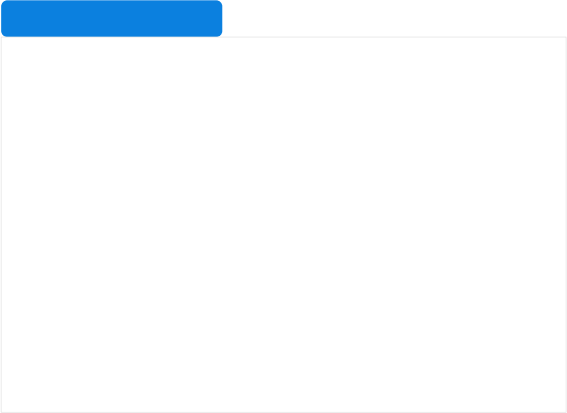 话题与标签应用
微博话题是重要的流量入口， 提示语需要规范话题使用策略：


话题选择原则

•    与内容高相关性
•    活跃度适中的话题
•    避免过度竞争的热门话题



标签使用策略

•    核心话题前置
•    相关话题补充

•    品牌话题植入
应用示例
请为以下微博内容设计互动策略：
内容主题： [主题]
内容形式： [图文/视频/文字]
互动目标： [提升评论/转发/话题扩散]
需要设计：
（1） 评论引导方案
- 设计3个能引发讨论的问题
- 提供2—3个争议点
- 设计悬念或期待感
（2） 转发传播策略
- 设计让用户主动转发的理由
- 提供病毒式传播的关键点
请确保互动设计 自 然融入内容， 避免生硬的引导语 。 同时考虑话题的延展性和持   续性。
应用示例


请帮我制定微博账号的内容排期   规划：
账号信息：
- 定位： [填写账号定位]
- 目标受众： [受众属性]
- 当前粉丝量： [数量]
- 内容领域： [领域]                       需要考虑以下要素：
（1） 设计一周的发布时间表， 包   括：
- 每天的发布频次建议
- 最佳发布时间点
- 不同时段的内容类型
（2） 制定内容形式配比， 需包含：
- 各类内容的比例分配
- 不同形式适合的发布时间
- 与粉丝互动的最佳时段
请给出详细的排期建议， 并说明   每个安排的原因 。 同 时， 提供热   点响应的策略建议。
应用示例
热点借力内容生成需求：
话题背景： [当前热点]
热度指标： [热搜排名/话题讨论量]
目标受众： [用户群体]
差异化要求：
- 分析现有观点角度
- 提出新的切入点
- 设计反直觉表达                                传播策略：
- 话题标签选择
- 关键意见领袖互动设计
- 评论引导策略
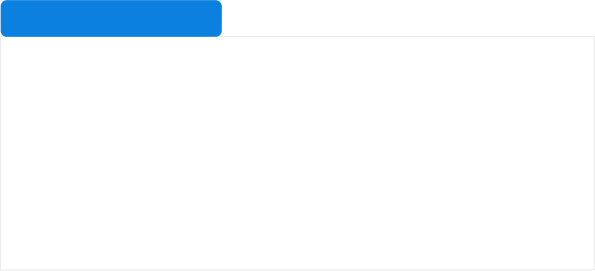 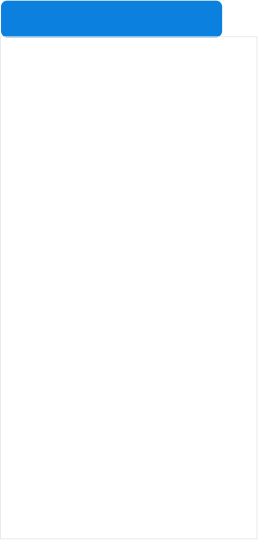 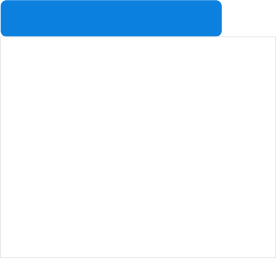 传播策略的提示设计


微博内容的传播效果很大程度取决于发布策略， 提示语需要涵盖以下维度：
内容节奏
•    发布频率： 依据账号定位和粉 丝活跃度设定
•    内容分类： 不同类型内容的比 例配置

•    互动时间： 明确重点互动的时 间段
热点借力
热点筛选： 设定热点选择的标准， 如话题热度 、受众契合度等
角度创新： 指导找到差异化的切    入点， 避免同质化表达
时机把握： 明确内容发布的最佳    时间窗口



内容节奏
评论引导： 设计能够激发用户表    达的互动话题
转发激励： 通过悬念设置或福利    机制提升转发意愿
私信响应： 规范化的私信回复策    略
•



•



•









•



•




•
社区化与用户生成内容             情感化与共鸣
视觉内容导向                    消费决策引导
0 4
0 3
0 1
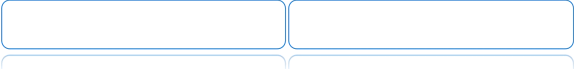 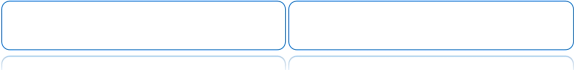 布局小红书 ： 种草社区的提示语设计
小红书内容创作的核心原则
平台特性与分发机制
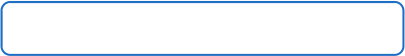 注重实用性与分享性
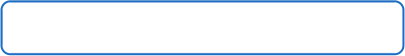 视觉与文字的协同设计
这些特性也对提示语设计提出了具体要求：
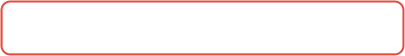 简洁明了 ， 突出重点
种草文案的提示语设计
信任建设

信任建设的关键在于通过专业性与真实体验相结合， 打造可 信赖的内容框架 。信任建设提示语设计：
场景化表达

通过具体生活场景的描绘， 能让内容更具代入感， 从而 增加其说服力 。场景化不仅仅是讲述使用过程， 而是要 通过具体细节描绘， 帮助用户构建出真实的使用场景 。 景化表达提示语设计：
风格调性

风格调性的设计不仅影响内容的呈现方式， 还决定了与目标 受众的情感共鸣 。风格调性提示语设计：
文案创作的提示语示例 （一）
图文结构
标题创作

标题创作的提示语设计应考虑情感共鸣 、专业性 、搜索优化 和清晰的价值承诺 。小红书标题创作提示语设计：
个人化体验分享的提示语设计
应用示例       生成关于[个人经历]的分享内容， 需描述具体的体验过程， 突显个人情感变化， 使内容更具温度和真实感。
互动性强的提示语设计
应用示例       生成一个关于[话题]的内容， 结尾处提出问题或鼓励读者分享他们的看法， 以增强互动性。
情感共鸣型提示语设计
应用示例       生成一个关于[情感话题]的分享内容， 采用温暖和鼓励的语气， 激发读者的情感共鸣。
购物推荐与评测的提示语设计
应用示例       生成一个关于[产品/服务]的评测内容， 需详细描述产品特点、 使用体验， 并加入个人使用后的真实感受， 帮助读者做出购买决策。
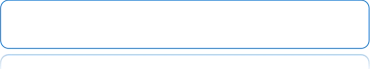 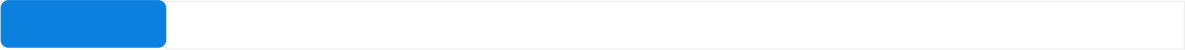 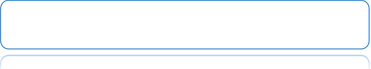 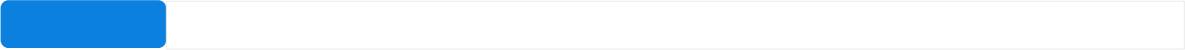 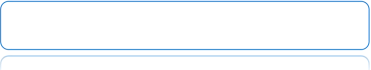 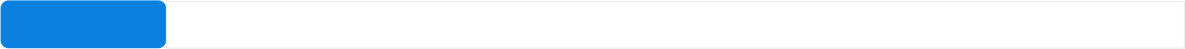 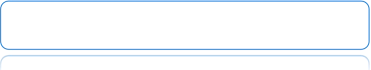 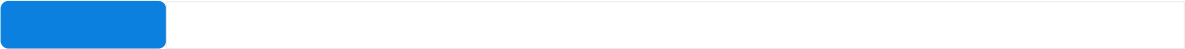 文案创作的提示语示例 （ 二 ）



主体内容
这种提示语能够帮助AI生成具有情感化且富有个性化的内容， 让读者感受到作者的真 实情感， 从而增强用户的情感认同 。
这种提示语将引导AI使用温暖的语言和情感化的表达方式， 帮助内容打动读者， 引发 共鸣， 提升内容的互动性 。
这种提示语帮助AI聚焦在产品的实际体验与优势上， 使得内容既具实用性， 又能引导 用户产生购买兴趣 。
通过在提示语中加入互动引导元素， 能够让AI生成的内容更加符合小红书平台的互动 特点， 吸引读者评论和参与讨论 。
掌握抖音 ： 短视频内容的提示语设计
抖音平台内容特性分析
1      高度视觉化与短时吸引力
2      情绪饱满与娱乐性
3      强互动性与挑战性
4      剧情与故事性
抖音内容创作的核心原则
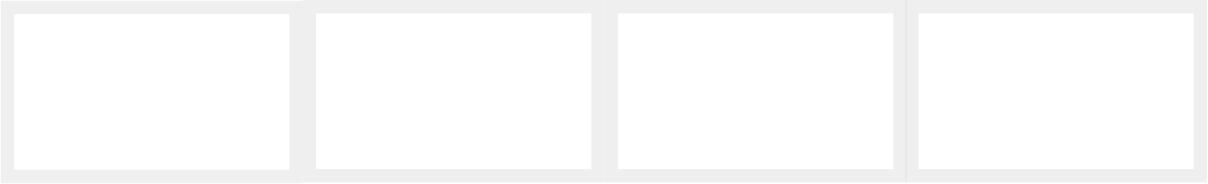 视觉冲击与情绪感


提示语设计应突出场景描述 和情绪表达 ， 使内容富有感 染力 。
贴 近 热 点 与 用 户需 求


提示语设计需引导A I 关注当 下流行话题 ， 创作具有话题 性和吸引力的内容 。
引导参与与互动

提示语应引导A I 生成具有互动 性的脚本和文案 ， 通过设问 、 挑战等方式 ， 吸引用户积极参 与 。
节奏鲜明与简洁高效

提示语应帮助A I 生成节奏明 快 、表达简洁的内容 ， 去除 冗余信息 ， 确保信息传递高 效且不失趣味 。
互动性强的提示语设计
节奏紧凑的剧情提示语设计
吸睛开头的提示语设计
情绪共鸣型提示语设计
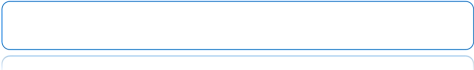 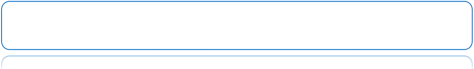 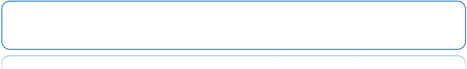 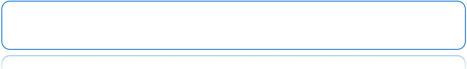 提示语策略 ： 提升AI生成抖音文案与脚本的技巧
抖音用户偏好情感强烈的内容， 提示语应引导 AI在文案和脚本中融入情绪化表达 。
在抖音内容中， 视频开头3秒决定了观众的停留 意愿， 提示语需引导AI在文案或脚本开头快速 引入吸睛元素 。
抖音内容鼓励用户参与互动， 提示语设计应引导 AI生成鼓励互动的内容， 吸引观众积极参与评论 或模仿 。
抖音短视频内容需要剧情紧凑 、节奏鲜明， 提示 语设计应帮助AI在有限时间内创造出完整 、连贯 的故事情节 。
实际操作 ： 优化提示语在抖音内容创作中的应用
案例一： 故事情节类脚本创作
案例二： 实用技能分享类文案
对于具备情节性的抖音视
频 ， 提示语需引导AI注重 故事性和悬念设计 。
实用性内容在抖音上非常   受欢迎 ， 提示语应确保内   容清晰 、简洁且步骤明确 。
案例三： 引发情绪共鸣的情感文案
案例四： 引导互动的结尾语句
情感化内容在抖音上有较 强的传播力 ， 提示语应引 导AI注重情感的真实性和 共鸣度 。
抖音内容通常在结尾处引 导互动 ， 提示语应引导AI 设计引人互动的语句 。
提示词工程： 精准指引 效能增益
1.设定明确的目标与上下文                   2.激活角色与思维模式                            3.逐步拆解复杂任务
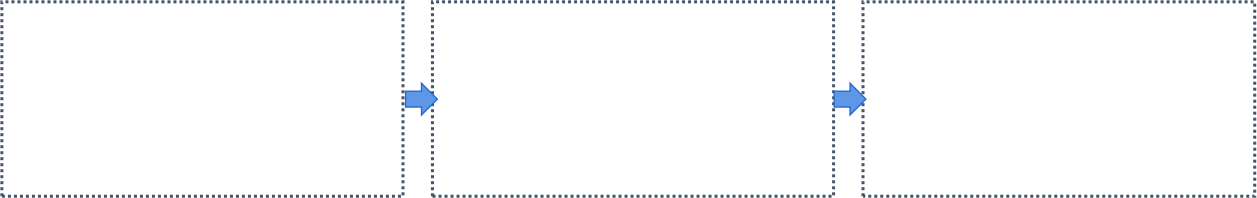 • 将复杂问题分解为多个独立的步 骤
• 在每一步操作结束后， 请求模型 总结或验证中间结果
• 合并多个子任务的输出， 形成完 整的解决方案或总结
• 设定模型为某种特定的身份， 如 技术专家 、教师或HR
• 指导模型使用某种特定的写作风 格（如正式 、非正式 、技术性等
• 让模型模拟某种特定的思维模式 如批判性思维 、创造性思维等
• 说明任务的具体目标（如获取信    息 、生成文本 、分析数据等）
• 提供背景信息， 以减少模型的猜    测
• 针对不同的场景， 给出期望的输    出类型（如表格 、列表 、总结等）
)


,
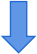 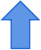 6. 动态反馈与迭代优化                         5. 提供参考材料与外部资源                   4. 引导深入推理与思考
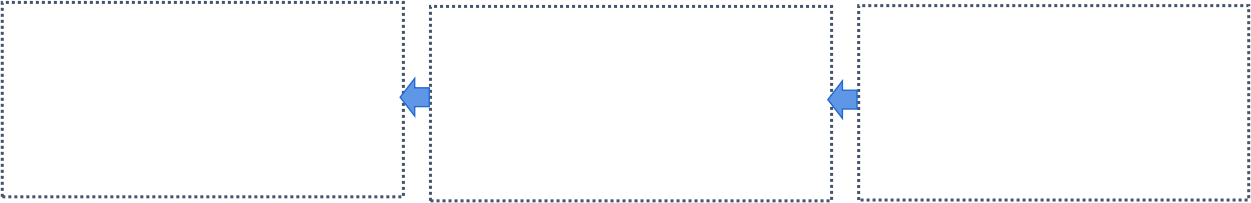 • 在收到回答后， 指出模型的误差 或不足， 并要求修正
• 让模型根据前一轮的输出进行自 我改进
• 请求模型总结多轮对话中的关键 点， 确保连贯性和准确性
• 向模型提供外部参考文献或文本，      • 让模型分步骤推导出答案， 要求 并要求根据这些材料生成答案                “思维链 ”推理
• 要求模型在作答时引用或链接到         • 要求模型在作答前进行简要的自 具体的来源                                           我反思或验证
• 集成外部工具（如代码执行） 来         • 要求模型解释每一步的思路， 而 完成复杂的计算或查找任务                   不仅仅是给出最终答案
提示词框架： 逻辑锚定 思维引导
示例
• Task: 写一篇关于数据隐私的重要性的简短博客文章 。
• Audience: 普通的互联网用户， 非技术背景 。
• Structure: 文章需要有明确的开头 、中间讨论和结尾 ，   开头提出问题， 中间介绍原因和影响， 结尾提供建议 。
• Tone: 采用友好 、易懂的语气 。
• Example: 类似于《纽约时报》科技专栏的风格 。
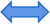 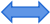 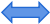 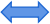 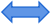 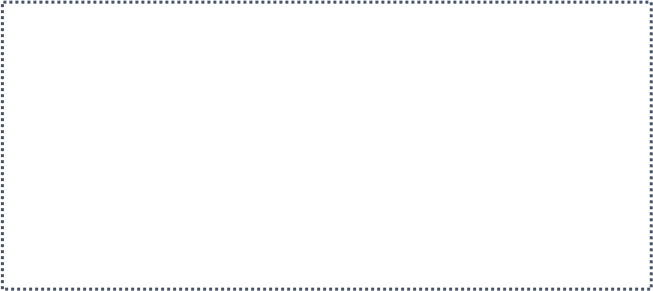 2. ALIGN框架
• Aim (目标): 明确任务的最终目标 。
• Level (难度级别): 定义输出的难度级别 。
• Input (输入): 指定需要处理的输入数据或信息， 或  要求模型依据某些事实或条件进行推理 。
• Guidelines (指导原则): 提供模型在执行任务时应    该遵循的规则或约束 。
• Novelty (新颖性): 明确是否需要模型提供原创性 、 创新性的内容， 是否允许引用已有知识 。
示例
• Aim: 创建一篇关于“可持续发展 ”的文章， 解释其核心    理念 。
• Level: 适合高中生阅读， 不需要专业术语 。
• Input: 提供目前的环境问题的背景， 讨论应对全球变暖的  策略 。
• Guidelines: 文章应使用简洁明了的语言， 并避免复杂的   技术概念 。
• Novelty: 要求结合最新的环境数据， 提出新颖的观点和解 决方案 。
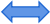 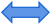 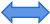 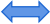 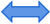 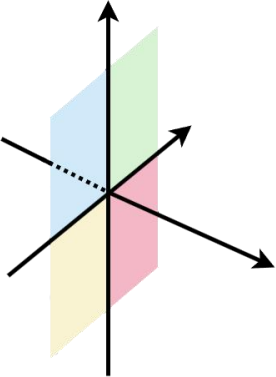 三重概率 ： 多层互动 逐层精炼



AIGC的三层概率交互的内容生成体系 ， 描述了人工智能与人类在内容创作中的协同合作 。通 过初始生成 、交互筛选和主观优化三个层次 ， 构建了一个动态循环的创作流程 ， 以提升内容生成的 效率和质量 ， 满足市场的多样化需求 。
交互筛选概率


初始生成概率












主观优化概率
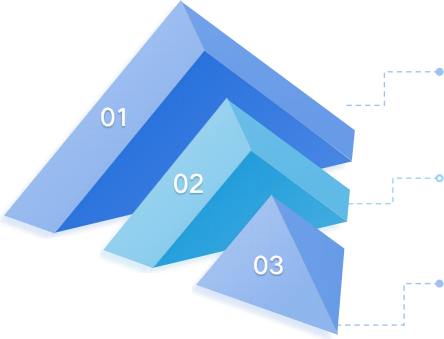 初始生成概率
AI通过大模型的概率预测与推理生成初步 内容 。
交互筛选概率
用户与AI互动， 通过对话和选择筛选出更 优作品 。
主观优化概率
用户基于自身能力和创意对生成内容进行
个性化优化 。
整合力
引导力
判断力
元认知
创造力
系统思维
决策力
人机共生时代的能力培养体系
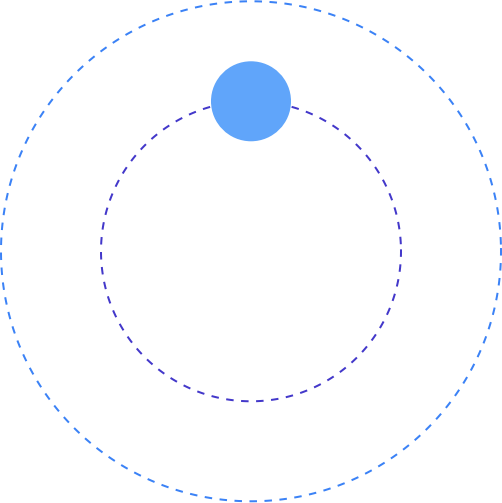 AI思维
共生
人机
A I思维

• 算法思维： 理解AI决策逻辑
• 数据洞察： 数据驱动分析能力
• 边界认知： 把握AI能力边界
• 协同意识： 建立人机协作模型

核心观点： 掌握AI思维模式， 建立人机协作     认知框架
整合力

• 跨域翻译： 转化领域知识
• 创意重组： 重构工作方法
• 资源编排： 优化人机协同
• 知识融合： 整合新旧知识
核心观点： 融合人机优势， 创造1+1>2的价      值
判断力

• 真伪辨识： 评估内容可靠性
• 价值评估： 判断应用价值
• 风险预测： 预见潜在风险
• 情境适配： 评估场景适用性
核心观点： 保持独立思考， 做AI输出的把关     者
引导力

• 提示工程： 设计高效指令
• 对话管理： 控制交互方向
• 任务分解： 优化问题结构
• 质量控制： 把控输出质量
核心观点： 主导AI交互过程， 确保输出符合     预期
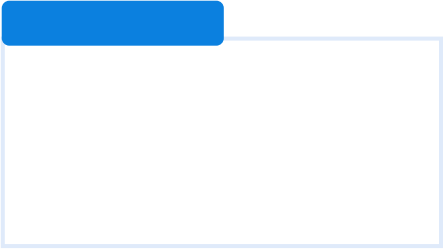 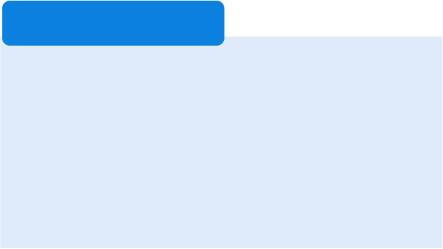 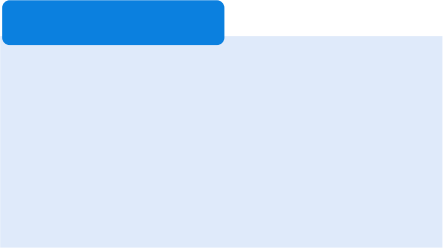 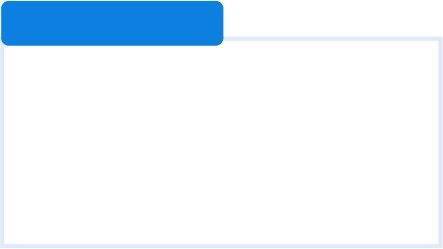 四大核心能力
个人特色的打造

•    发展个人方法论
•    创造专属工具组合
•    形成难复制优势


"与众不同才是真正的竞争力"               "打造个人特色是制胜关键"
深度整合的思维

•    跨领域知识整合
•    AI与专业知识融合
•    构建创新生态系统

"整合是创新的源泉"

"跨界思维才能激发新可能"
•    构建个人提示词体系
•    设计层次化提示结构
•    创新性组合不同领域提示词

"提示词是撬动AI的杠杆"

"好的提示词体系是独特竞争力"
•    设计人机协作流程
•    建立反馈优化循环
•     创造领域专属方法


"流程决定上限， 细节决定效果"             "创新工作流才能带来突破性进展"
A I思维
工作流程的创新
4
1
2
3
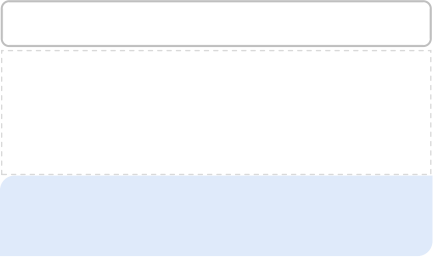 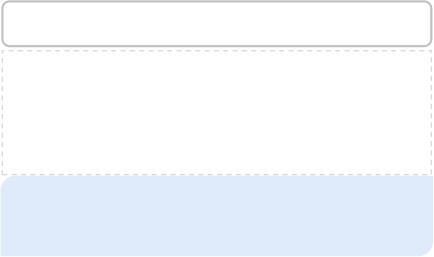 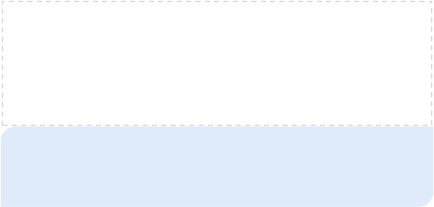 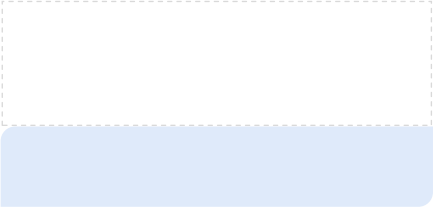 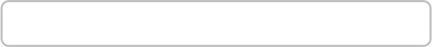 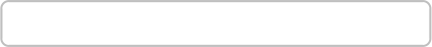 A I进阶使用
从"使用者"到"创新者"的进阶之路
人机共生质量影响因素分析 ： 人vs机器


生成质量的关键影响
结论：对生成质量的   影响 ，人的主导作用   更大（约占65%）
原因：提示工程的质   量和迭代优化的精准   度是决定最终输出质   量的关键
1. 知识唤醒


A I辅助头脑风暴
AI进阶使用
3. 提示构建
2. 知识整合


A I辅助关联分析
形成结构化提示
知识整合阶段


•    AI协助建立知识关联
•    发现知识应用场景

•    形成系统化观点
提示构建阶段


•    整合关键信息要素
•    构建清晰的结构

•    设定具体的约束
知识唤醒阶段


•    让AI列出关键概念清单
•    通过AI提问激发思考

•    用AI拓展思维维度
AI辅助知识生成进化
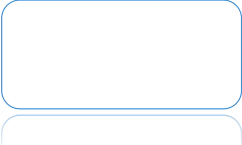 1. 知识获取增强






2. 知识整合升级







3. 知识创新突破
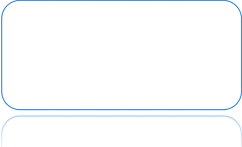 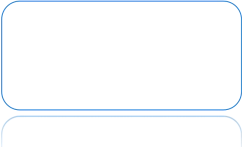 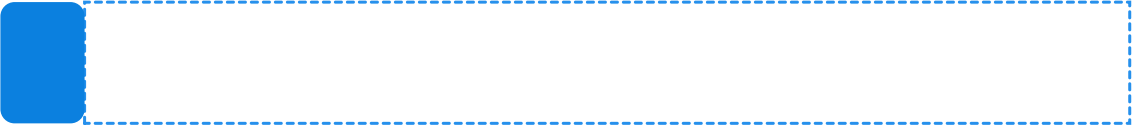 循环提升策略：
1. 每循环设定明确的知识提升目标

2. 通过AI辅助， 持续深化理解和应用
实践
路径
3. 定期进行知识整合和创新尝试

4. 建立个人知识管理系统
本质： 知识唤醒是认知主体在AI辅助下的主动建构过程

目标： 通过认知触发-系统激活-整体重构， 实现知识的深度调动和创新生成
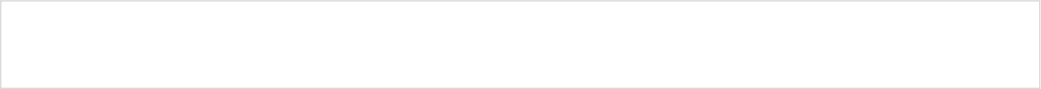 关于 “ 知识唤醒 ”的第一性问题
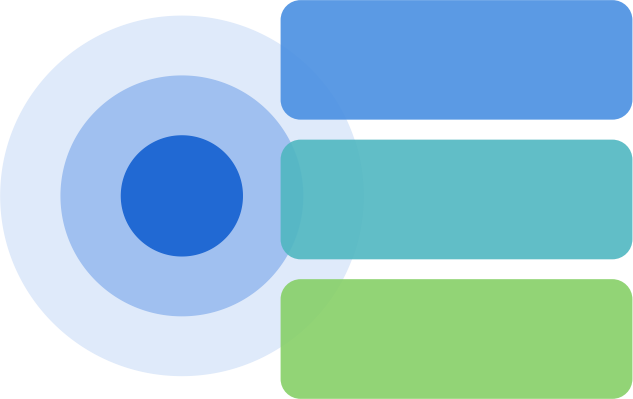 基本原理
1. 知识源于认知主体的主动建构
2. 知识系统是有机整体
3. A I作为外部辅助系统


作用机制
1. 认知触发：创造认知失衡
2. 系统激活： 唤醒知识网络
3. 整体重构：形成新的认知结构


实践路径
1. 问题激发→知识唤醒
2. 关联建立→系统整合

3. 提示构建→知识生成
1.   什么是知识？
•   已有的认知积累
•   过往的经验总结
•   潜在的思维模式
•   隐性的行为模式


2.   为什么需要“ 唤醒 ”？
•   知识存在但未被充分调用
•   经验存在但未被有效链接

•   洞察存在但未被清晰表达
A I辅助层
(工具与触发)


知识系统
(结构化储备)

认知主体
(人)
情感唤醒

1. 基础情态激发
• 惊异感
• 好奇心
• 探索欲
2. A I辅助角色
• 发现认知盲点
• 提供反常视角

• 创造思维碰撞
关联唤醒

1. 知识网络
• 跨域联系
• 类比推理
• 整体观照
2. 创造性连接
• 新旧知识融合
• 跨学科整合

• 突破性联想
经验唤醒

1. 情境构建
• 场景还原
• 多维模拟
• 经验链接
2. 默会知识激活
• 实践回溯
• 技能映射

• 隐性知识显现
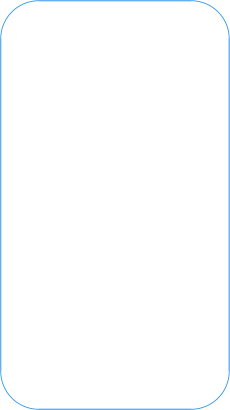 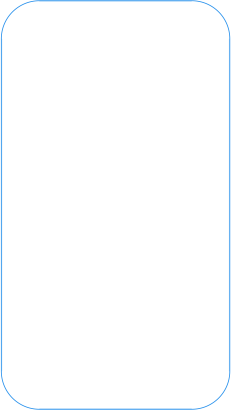 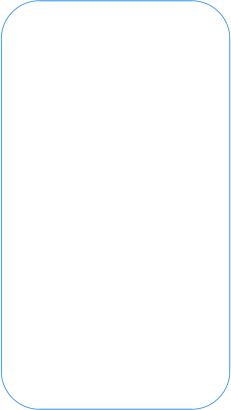 1.  知识的基本属性
•   沉淀性： 知识是经验的累积
•   关联性： 知识是网络化的
•   情境性： 知识嵌入具体场景
•   涌现性： 新知识从连接中产生


2.   唤醒的核心机制
•   认知激活： 打破固有思维模式
•   经验映射： 连接具体实践场景
•   创造性重组： 产生新的知识连接


3.   A I辅助的三重角色
•   认知催化剂： 提供新视角
•   知识连接器： 建立关联网络

•   创新助推器： 促进知识重组
知识唤醒的核心： 通过情感-经验-关联的螺旋式上升， 实现知识的深度调动     与创新生成
基础使用层

单一任务 / 简单提示词 / 被动应用
进阶使用层

任务组合 / 结构化提示词 / 主动优化
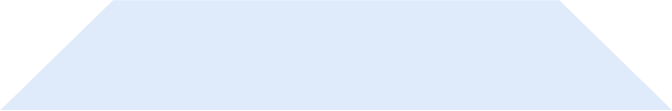 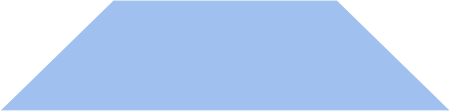 AI使用层次与突破路径
突破路径：
1. 建立提示词体系
2. 设计协作流程
3. 发展创新方法
4. 打造个人特色




. 独特工作流
. 方法创新
. 领域整合
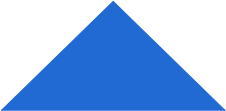 创新使用层

流程再造 / 提示词艺术 / 创造性应用
知识库+ 知识唤醒框架
• 模式识别： 发现更深层的联系
基础使用层

单一任务 / 简单提示词/ 被动应用
进阶使用层

任务组合 / 结构化提示词/ 主动优化
创新使用层

流程再造 / 提示词艺术 / 创造性应用
AI使用层次与突破路径







突破路径：

	独特工作流
1. 建立提示词体系
2. 设计协作流程
3. 发展创新方法

4. 打造个人特色
方法创新
●  领域整合
感谢聆听！